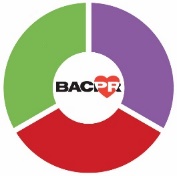 Session 1 - What Does the Data from England and Northern Ireland Tell Us: Celebrating progress to 2023 and what will it take to achieve even greater success by 2030?
Dr Alexander Harrison (NACR Senior Analyst)
Prof Patrick Doherty (NACR Director)
Department of Health Sciences, University of York
No conflict of interest to declare
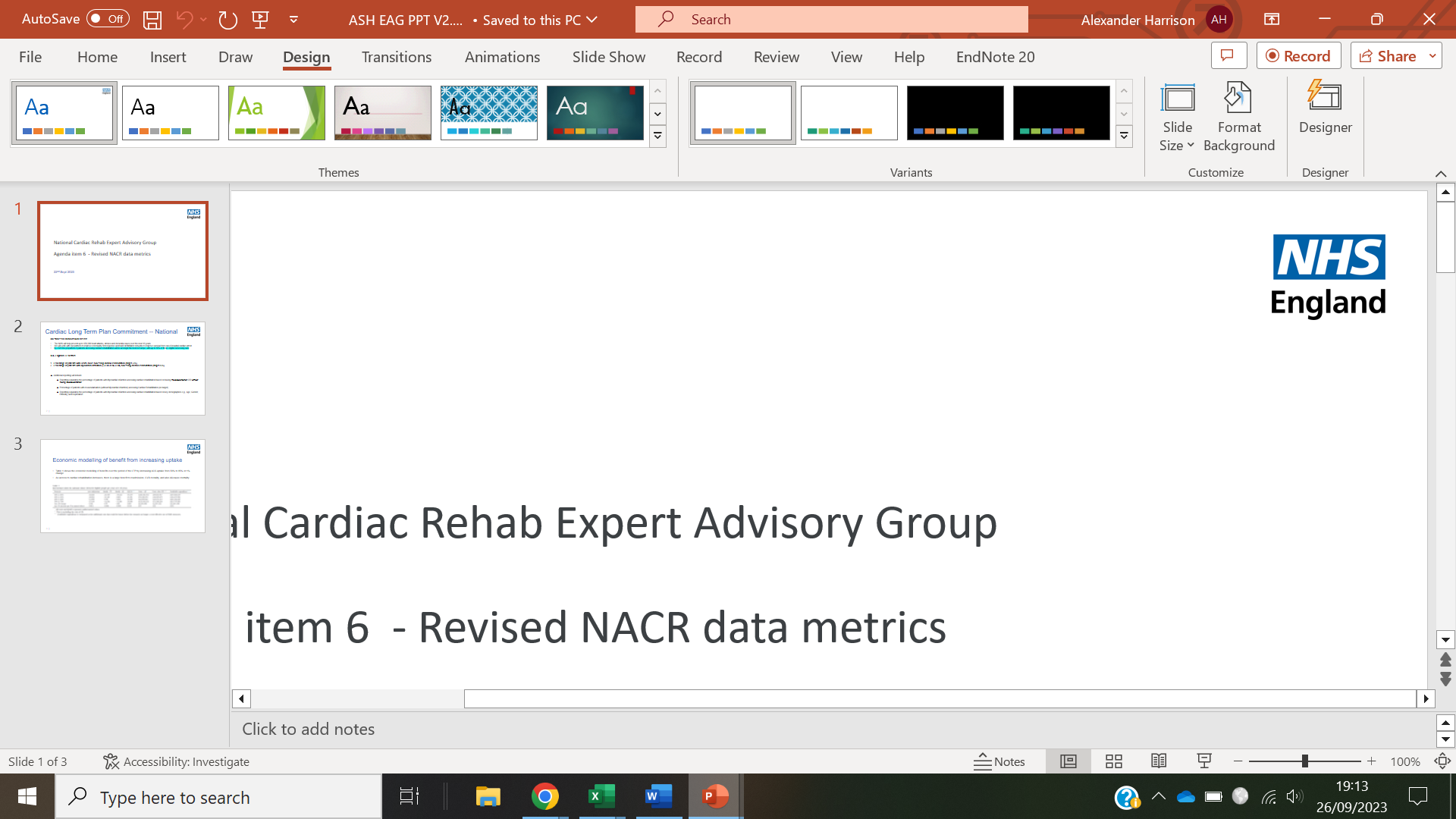 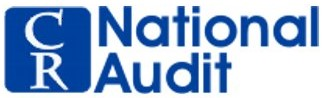 National Audit of Cardiac Rehabilitation
The NHS England National Audit of Cardiac Rehabilitation (NACR) is commissioned through NHS Arden & GEM and hosted by the University of York

NACR aims to:
Monitor service quality
Map the extent of service provision
Support service improvement
Audit services to national standards
Evaluate services based on funding
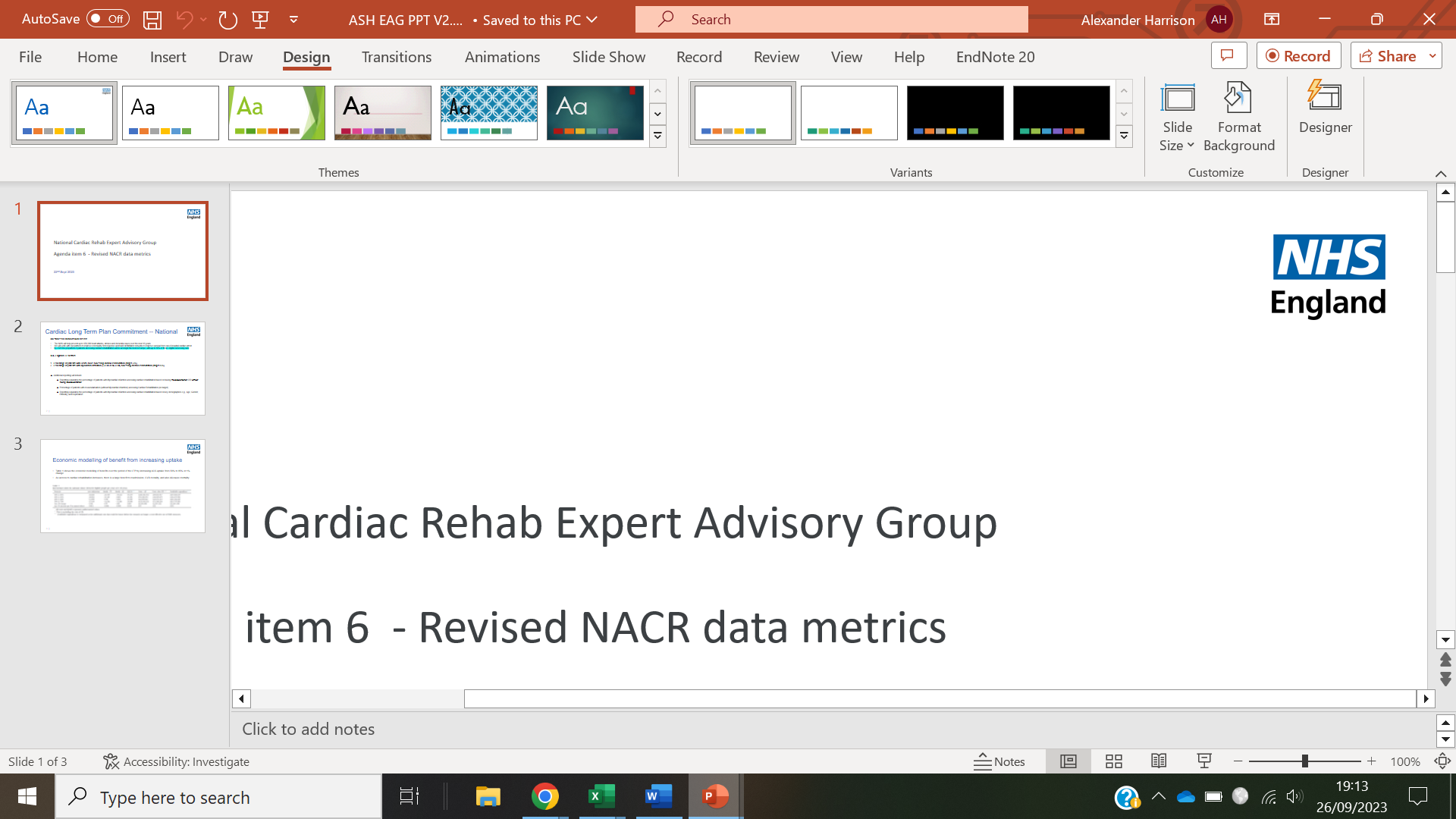 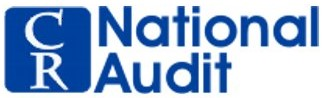 Presentation Summary
Updates from England and Northern Ireland

2023 Certification Overview

Mode of Delivery Changes

Workforce Challenges

The Future of Rehabilitation – Looking toward 2030
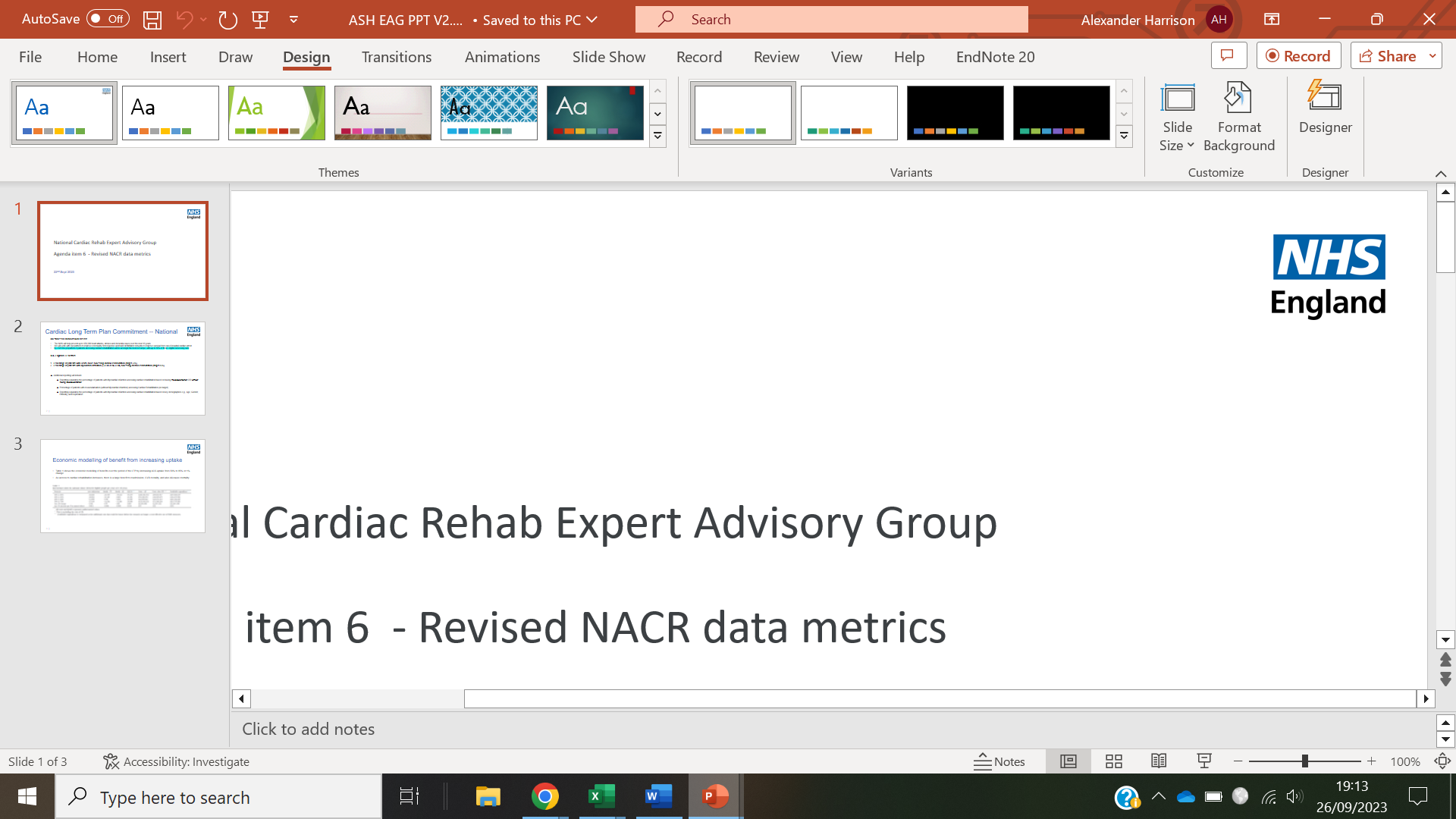 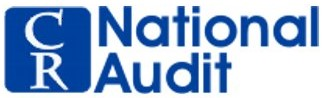 England
Unique two-year funding stream to influence
Service delivery – such as utilisation of new modes, improving workforce skills and widening the patient profile served

Input of NACR data – overcoming data entry issues and importing from local system

Also data has been shared for the first time on Model Hospital Systems and will be on FutureNHS to help inform delivery.
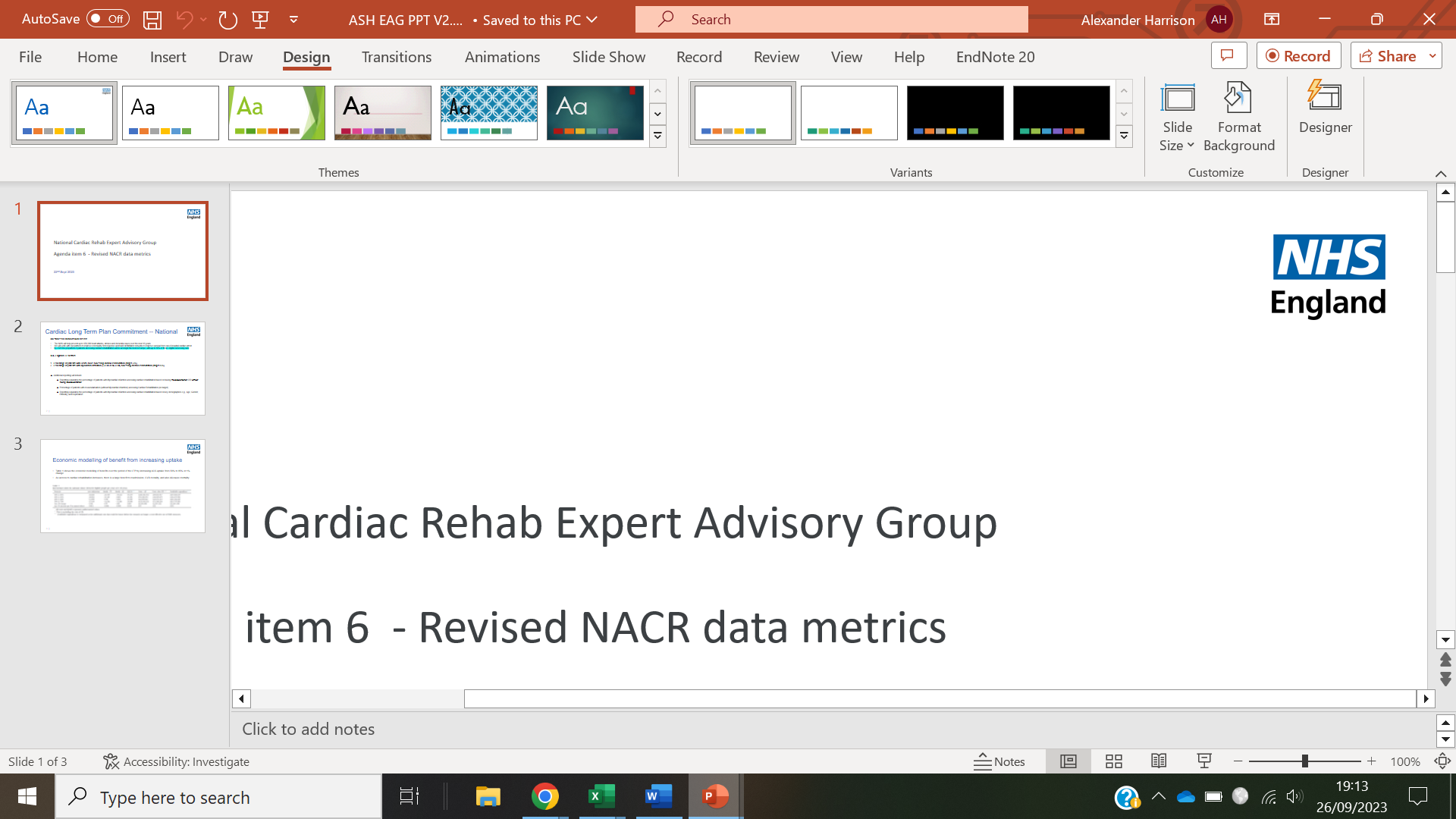 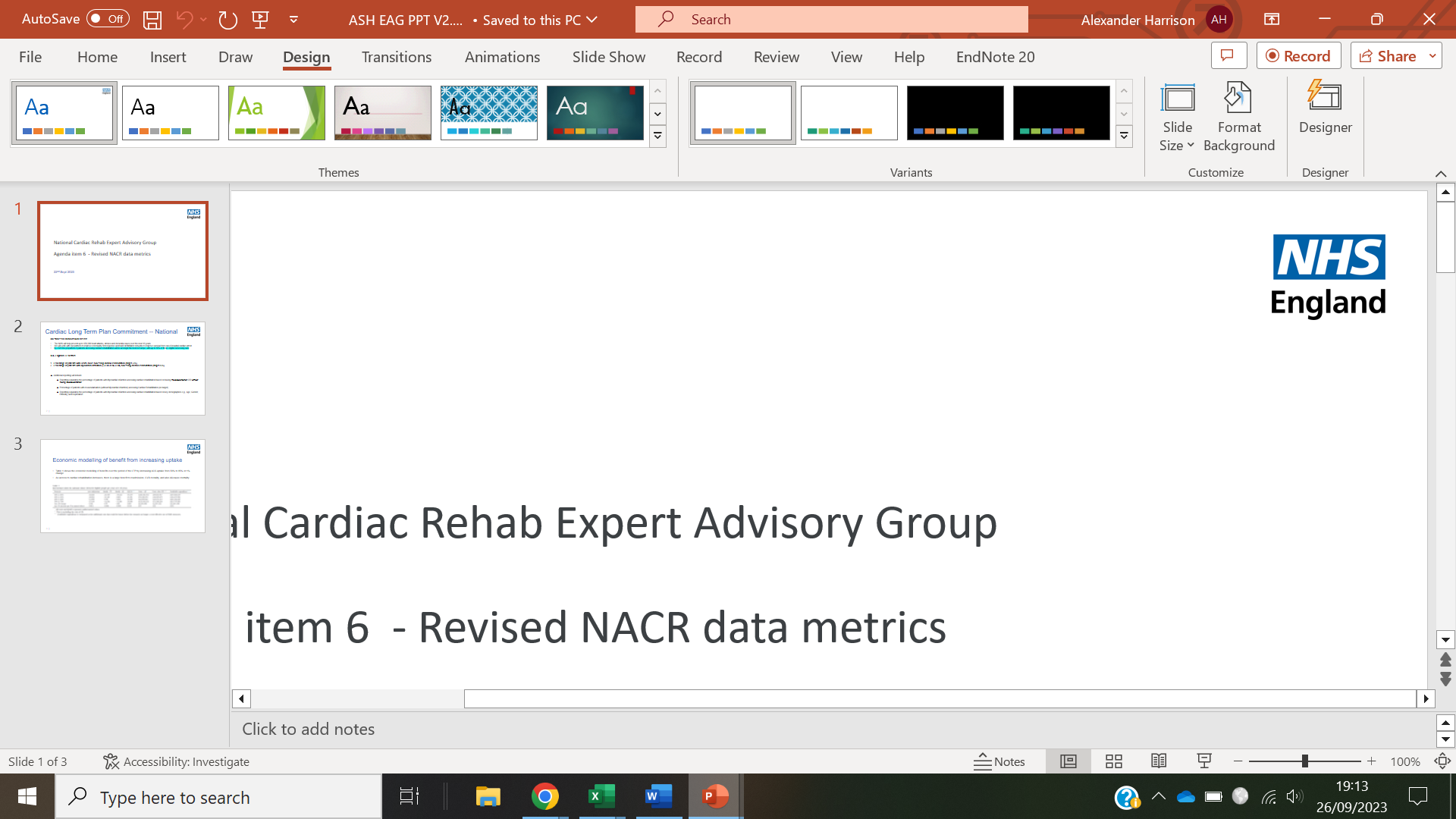 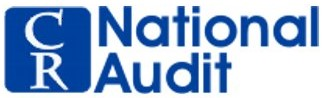 Northern Ireland
Task and Finish Group on CR and Heart Failure over a 12-month period 
Standardising and improving CR across NI 

Identify the resources required to assist Trusts in achieving this

Increase access rate for eligible patients

Unification of data entry across all systems in cardiovascular care
Reduce administrator’s time and workload
Standardise entry
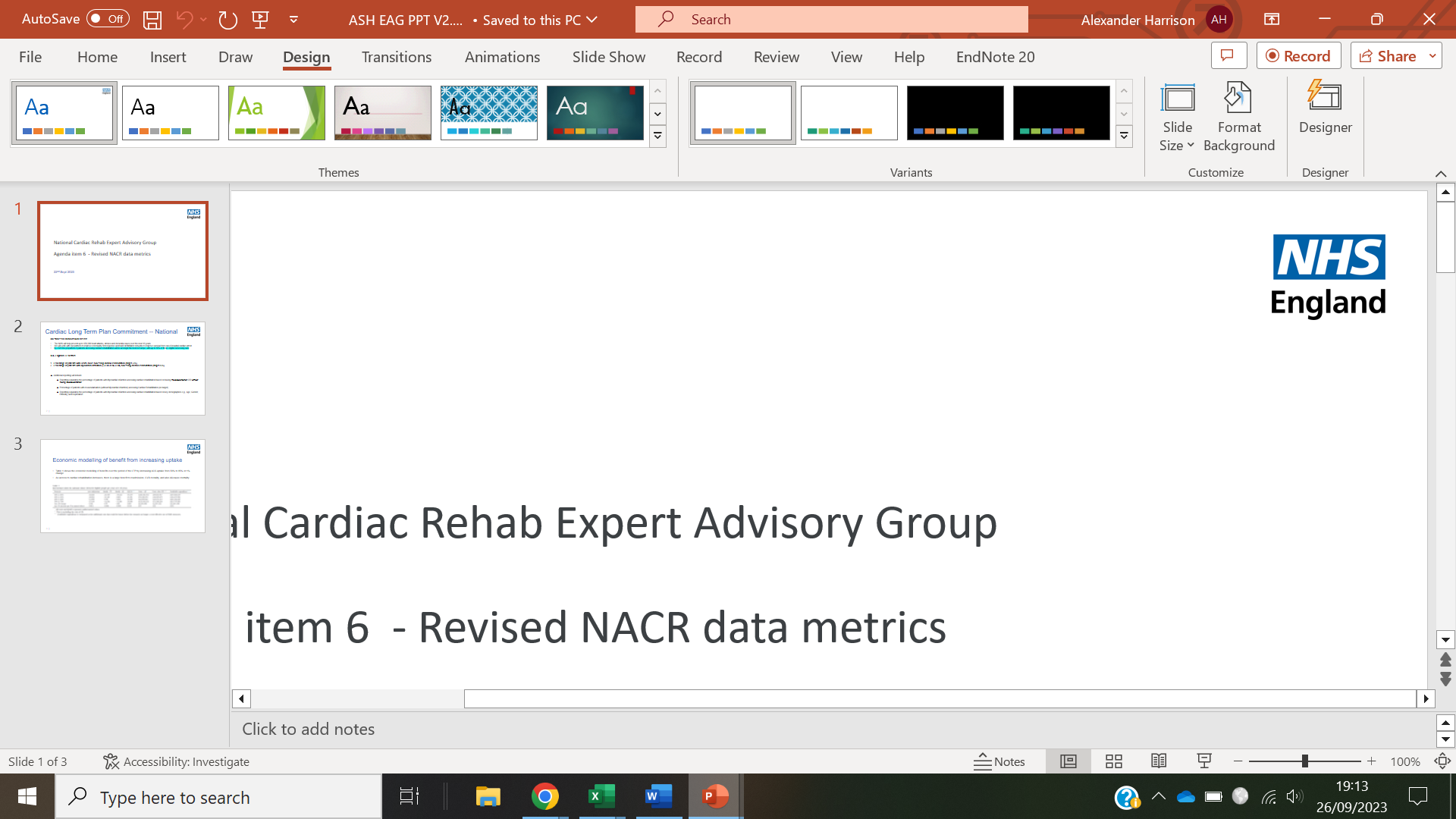 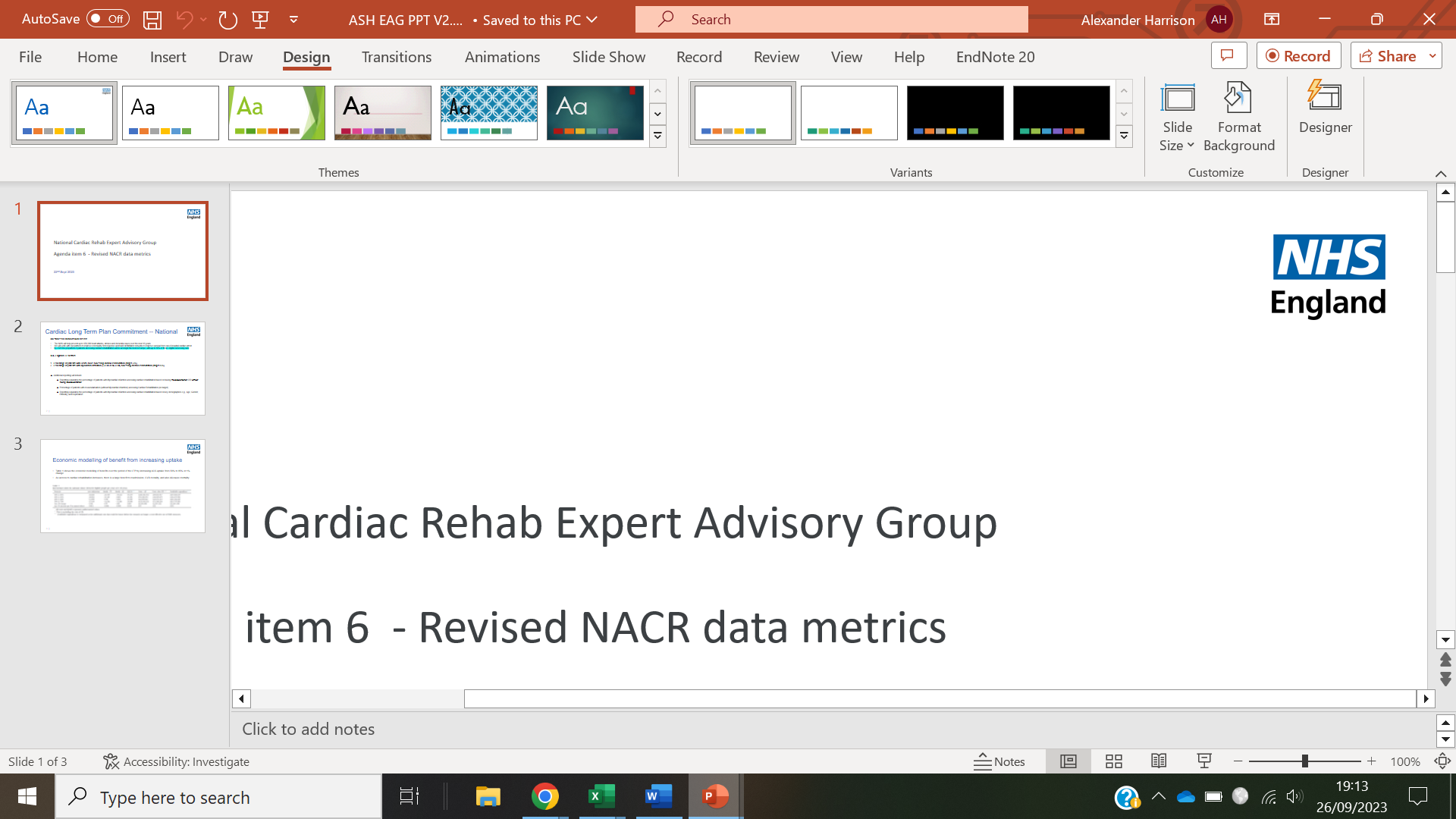 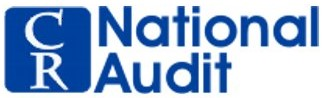 2023 Certification Overview
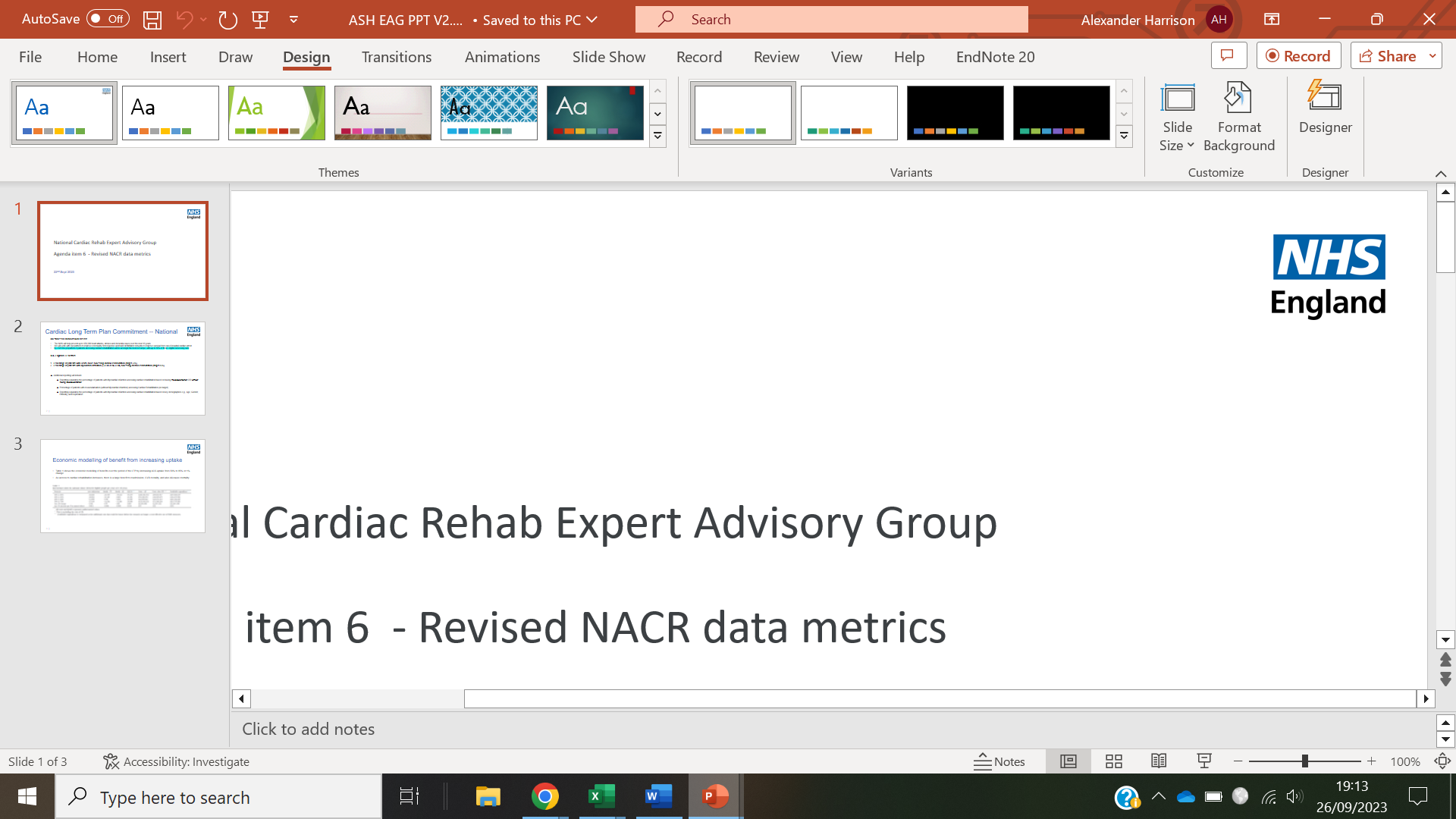 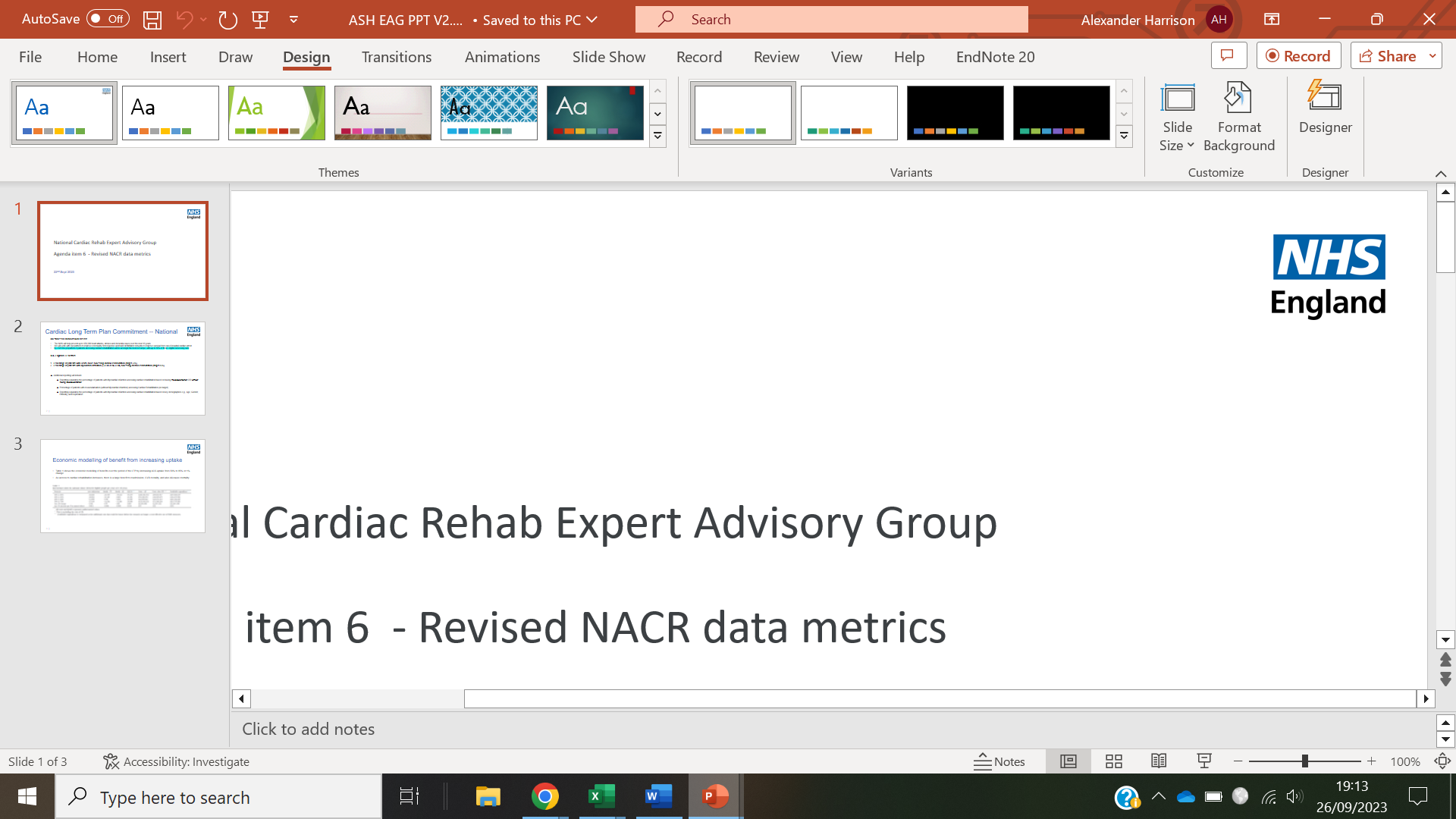 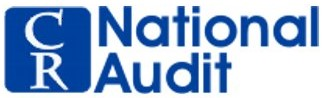 [Speaker Notes: Increase in service number by 4
Increase in number certified despite considerable challenges, such as workforce strain and NHS wide wait times issue
Also there were many more services at 6 and quite a few Amber with seven that would be certified once they have full compliment of data.
Fall of Fail number by 3, also now below 10%]
2023 Certification OverviewEngland
Across the 15 Networks 
Two have no red/fails
A further three have no fails
Every Network has at least 20% Certified

Across the networks, there are still 18 services with a staff makeup that does not meet the three or more disciplines (MDT) listed in the BACPR SCC

Over the next twelve months, the priority should be on wait time and Assessment 2
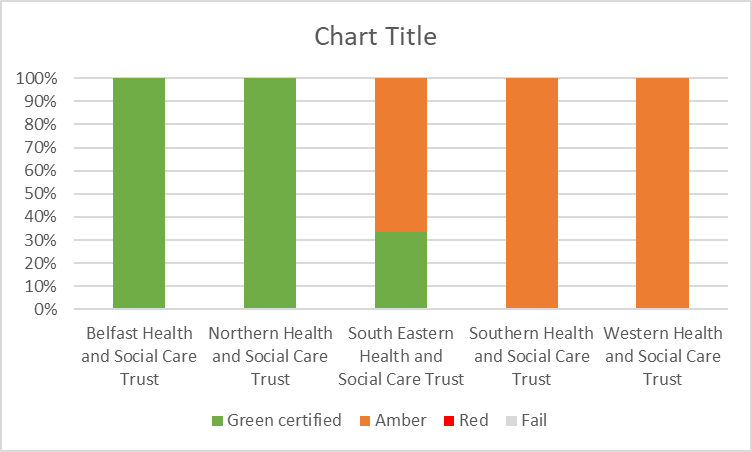 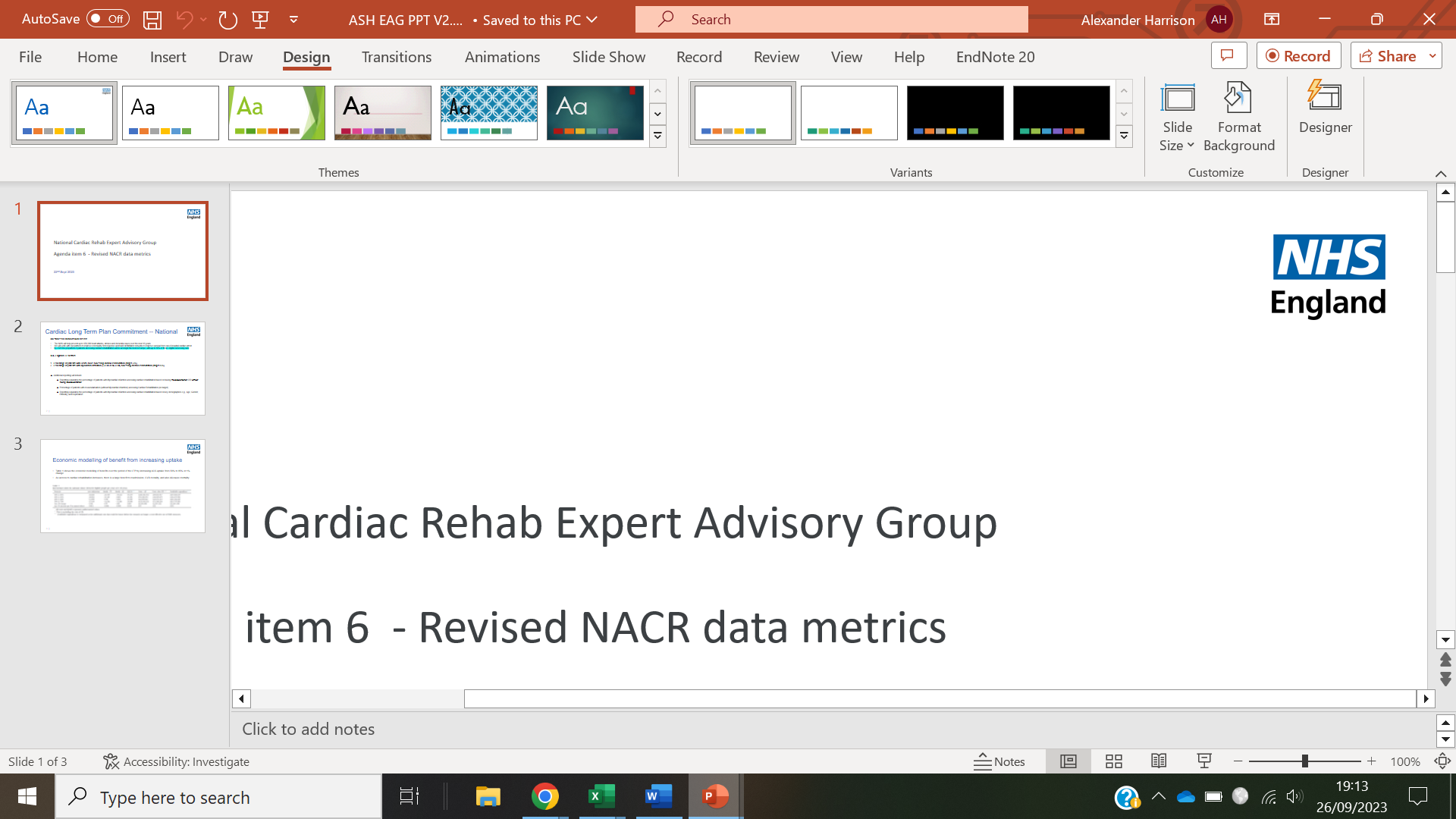 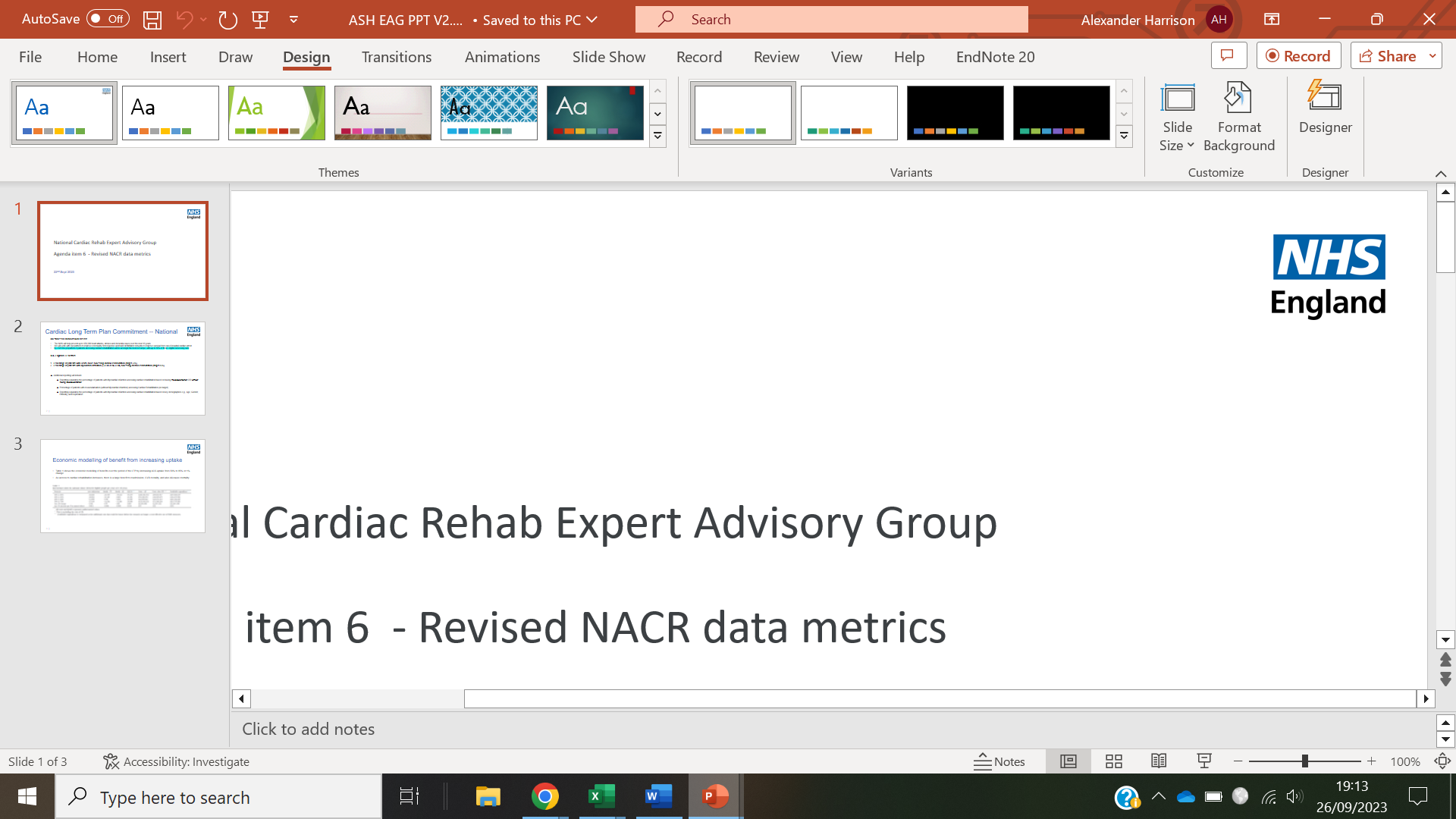 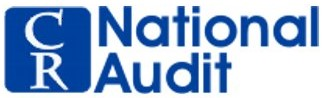 [Speaker Notes: England has seen some network level changes, 
For example, 2 whole networks have no Red/Fail sites and a further three have no Fails. 
Across the whole of England as well there is at least 20% of each area being covered by certified sites. 

The large investajure by NHS Engladn has also led to this year and next year large numbers of sites onboarding which will only increase the levels of sites meeting standards. In this years report we have seen some sites entering data for the first time in the history of the NACR, and these are not coming in with one or two standards but 6 and even 7 standards.

Looking forward to the next year, with increasing support for entry of data and also delivering to key priority groups and diverse modes, it is likely that the 73 certified programmes in England will be growing.]
2023 Certification OverviewNorthern Ireland
Unique position in the UK that no services are delivering Red/Fail level quality
There has been a retention of 2 certified programmes from last year
Furthermore the two red services have moved to Amber
Every service is delivered to the 5 priority groups and most are meeting the MDT and duration
Over the next twelve months, the focus should be on wait time and Assessment 2 to move toward full national certification
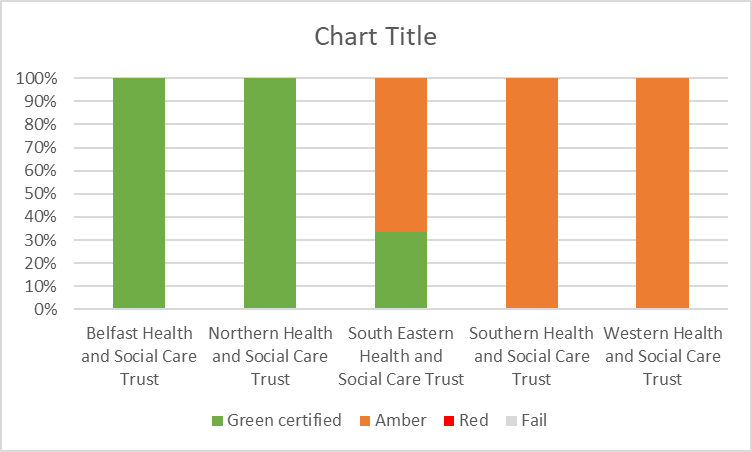 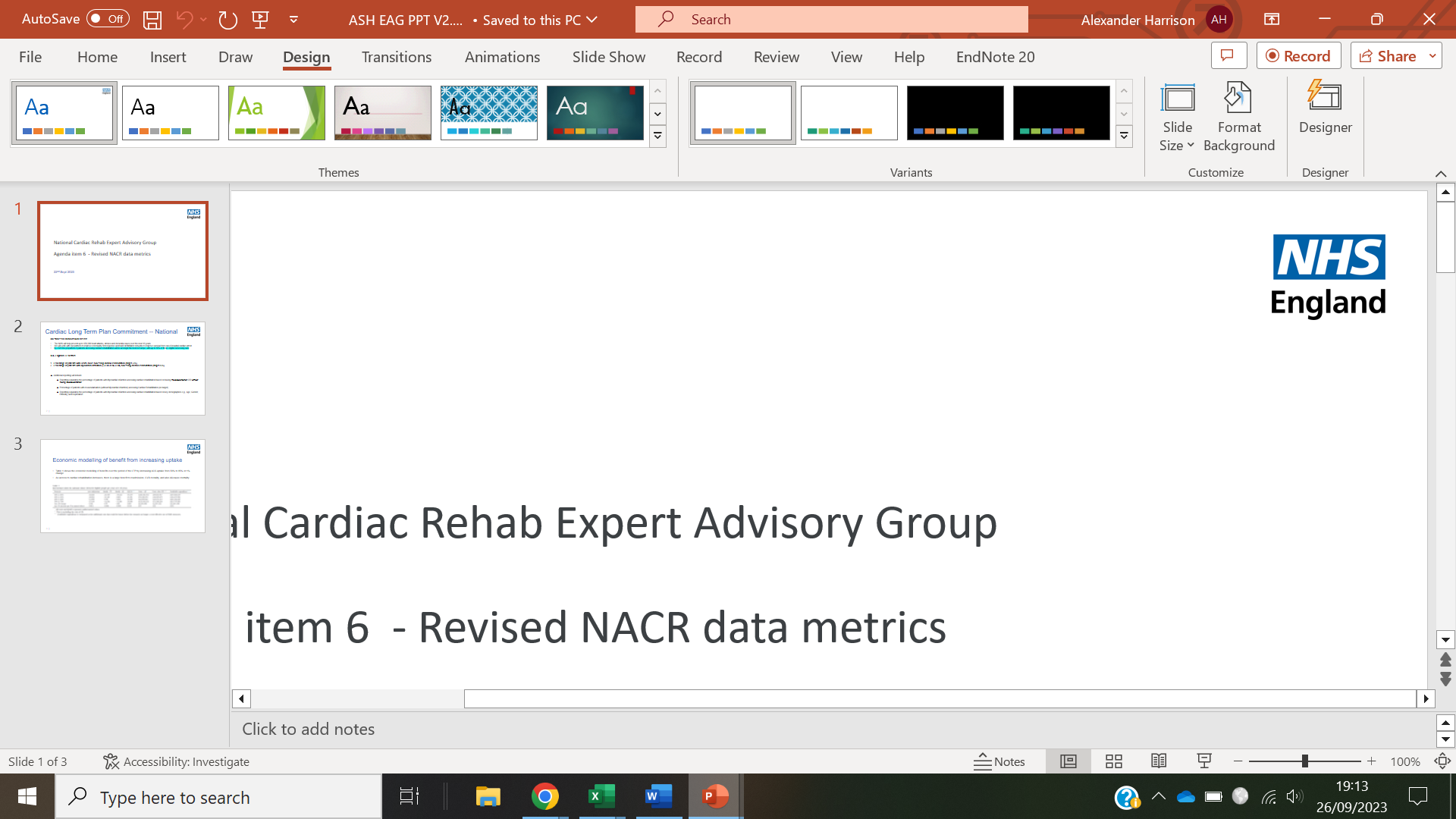 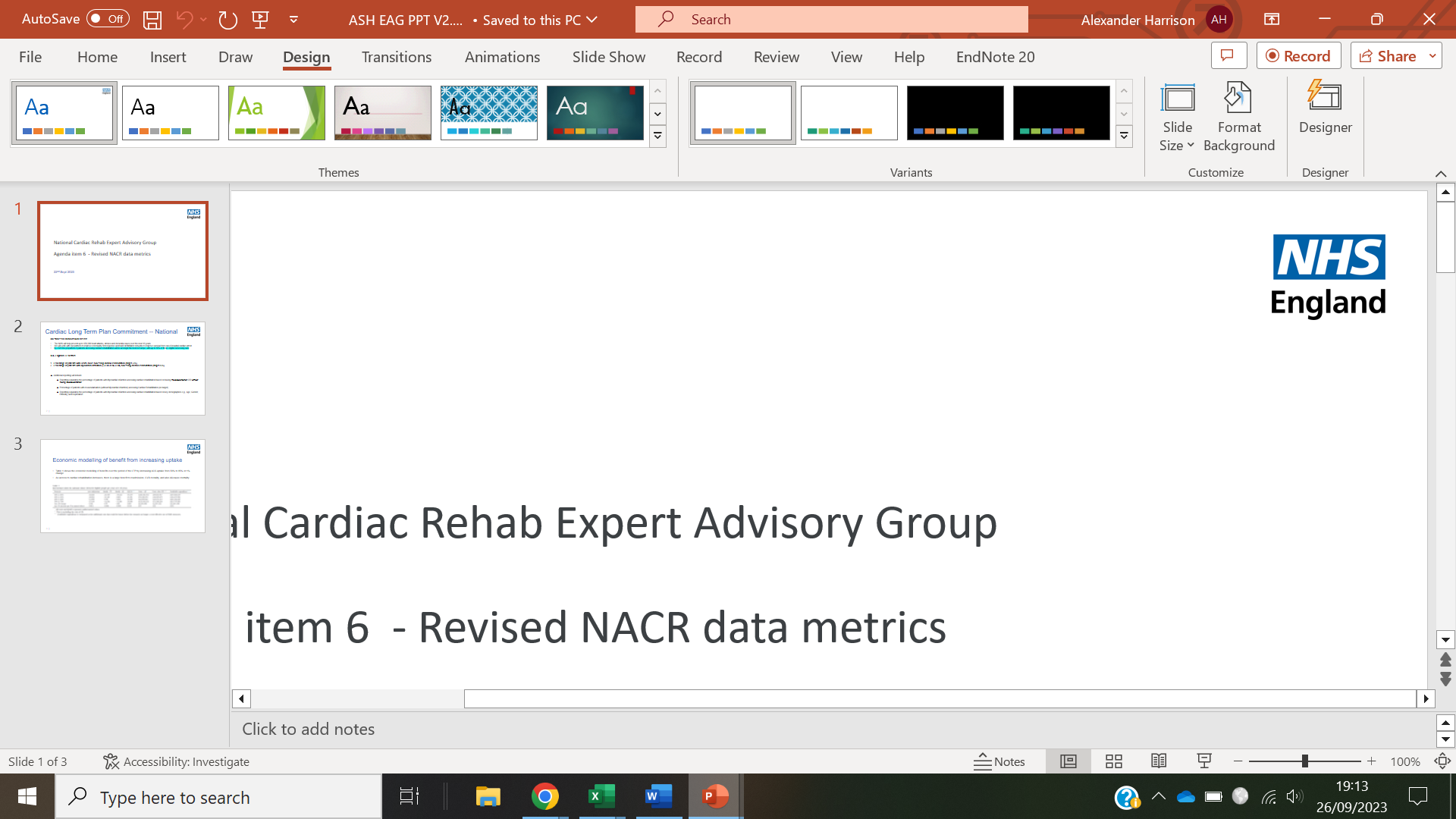 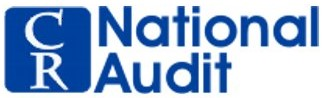 2023 Certification OverviewWales
Wales, has maintained its level of Green certified status (58%) 
One programme failed to meet the standard for MDT resulting in a single programme in the Fail category. 

All services with data met MDT, Priority groups, duration and Assessment 1

Focus for the next year is wait time, 25% of services did not meet MI/PCI and CABG
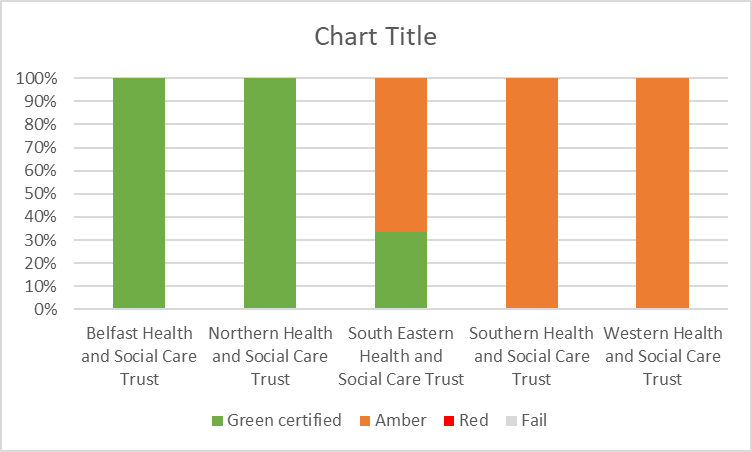 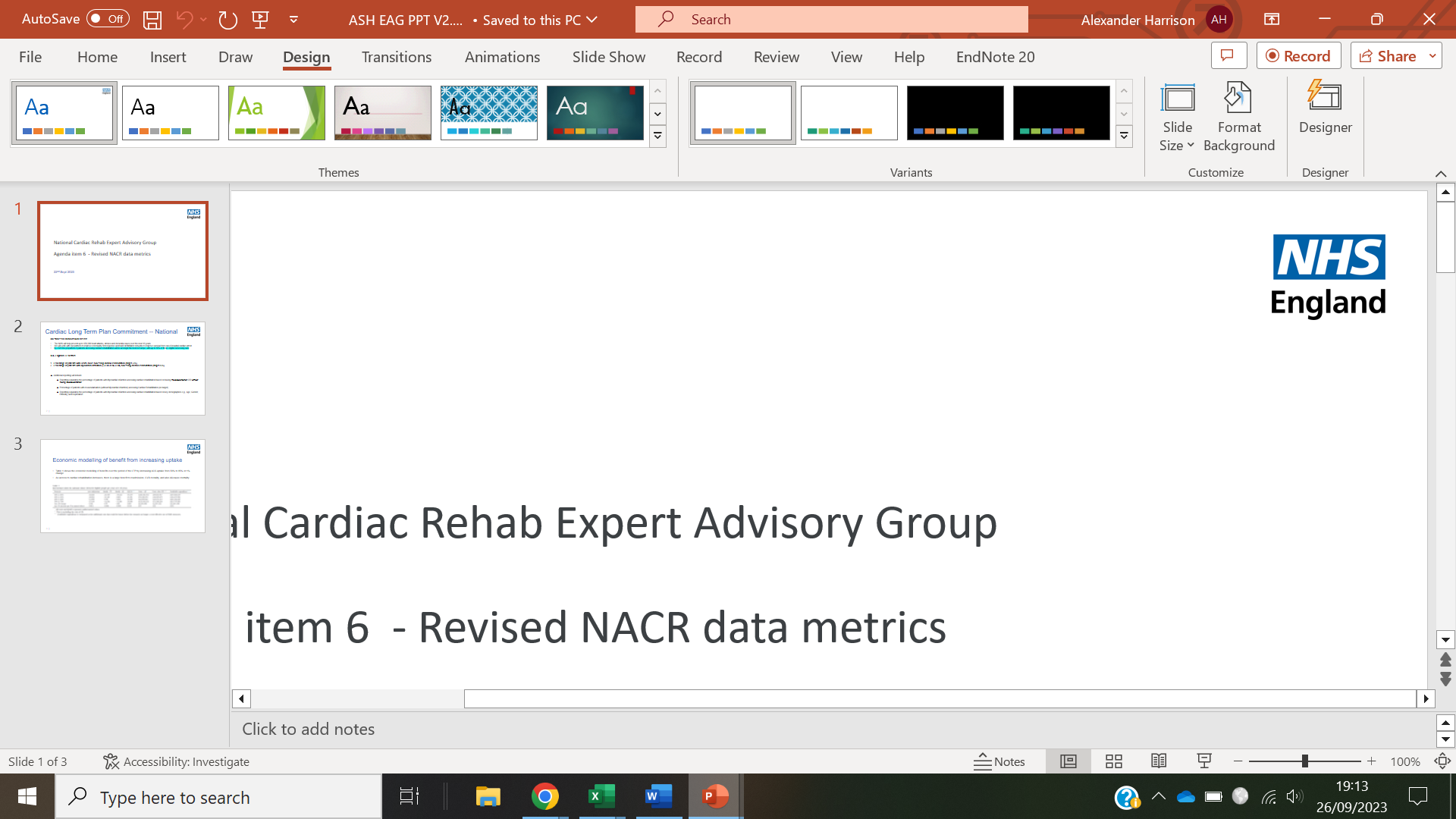 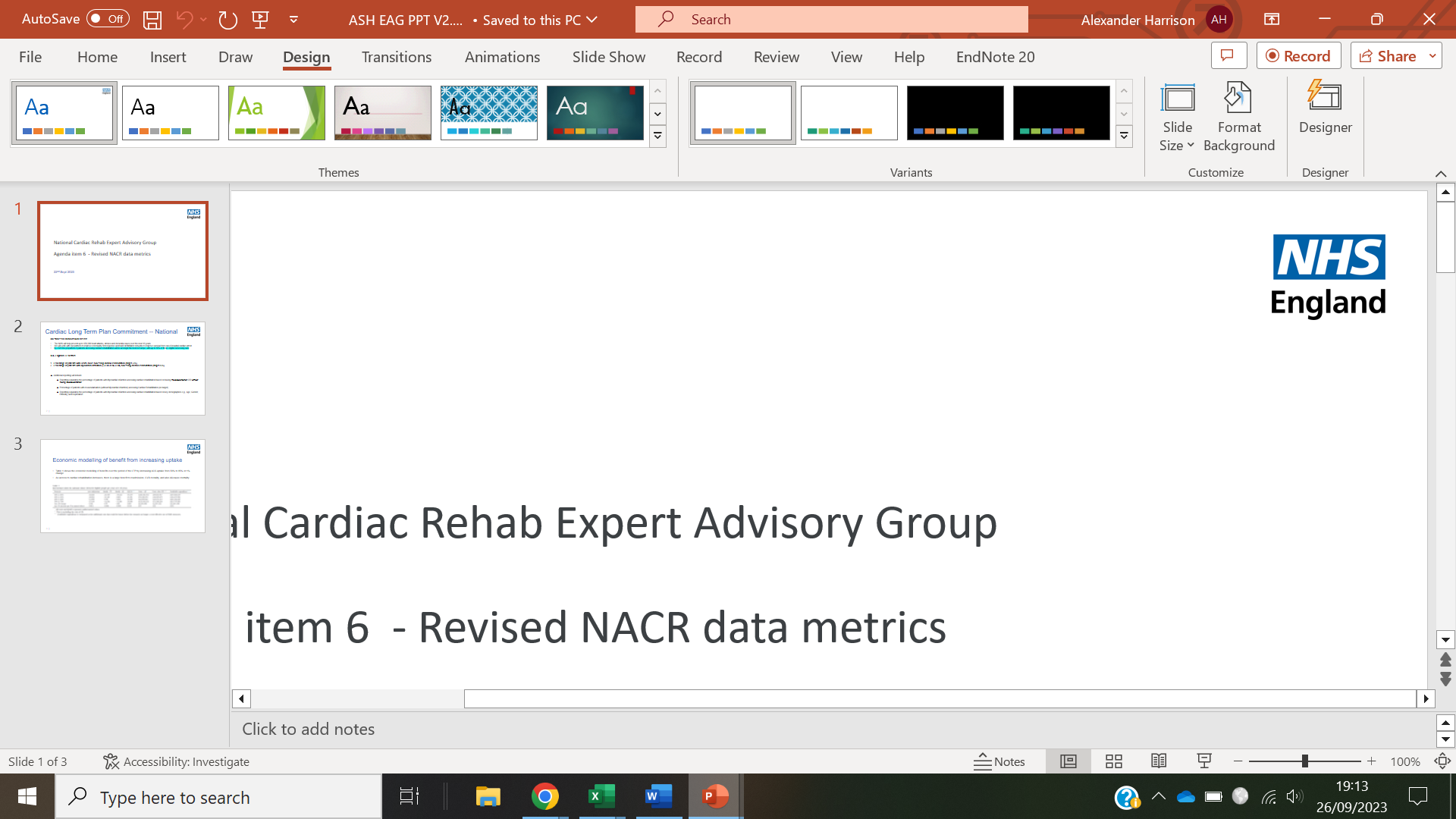 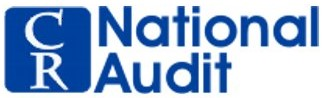 Mode of delivery shift
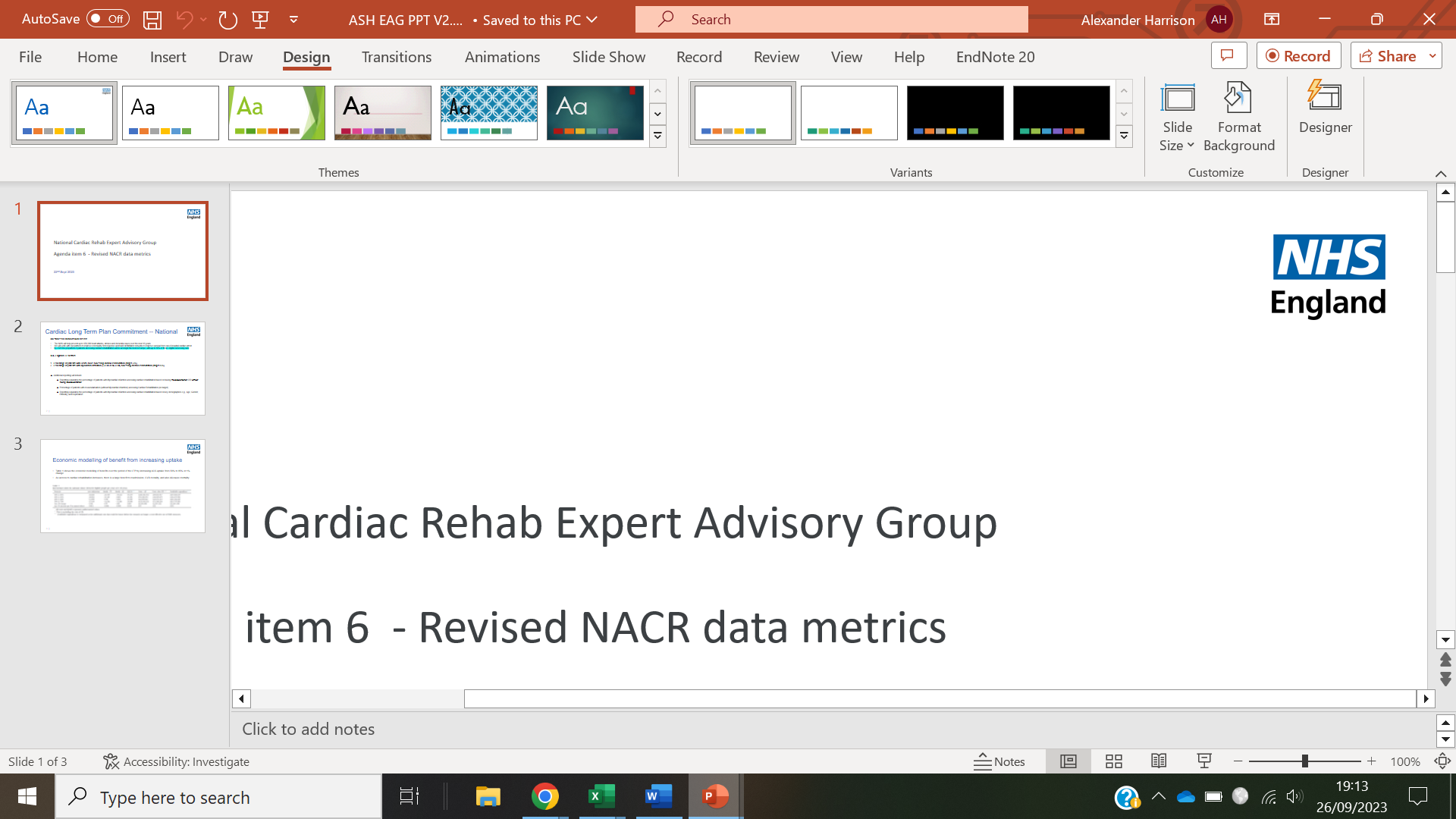 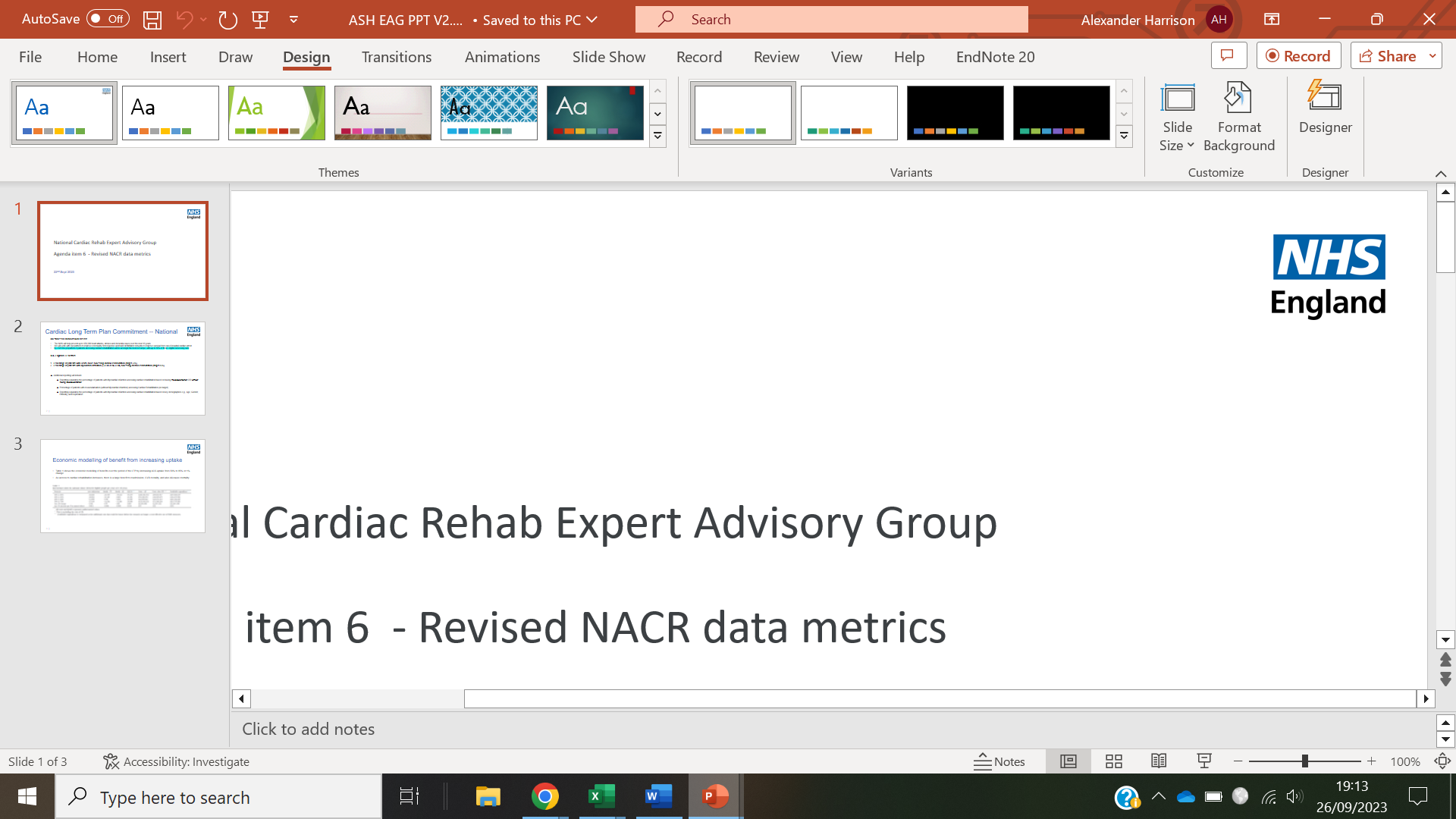 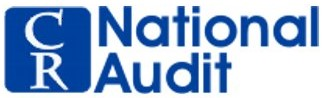 Mode of delivery shift
As shown it is good to see the diversity of modes increasing

Across the UK, there are many different modes beyond the main categories of Group-based, Home-based/self-managed, and Hybrid

However, of the programmes with data, 12% of services are not offering diverse modes in 2022

BACPR Standards and Core Components state:
Patients should be offered options of the modes of CPRP (BACPR 2023)

To meet the needs of patients and also increase uptake of CR, delivery must adopt and embrace the different modes e.g.
centre-based, home-based, web-based, app-based, multi-modal approach
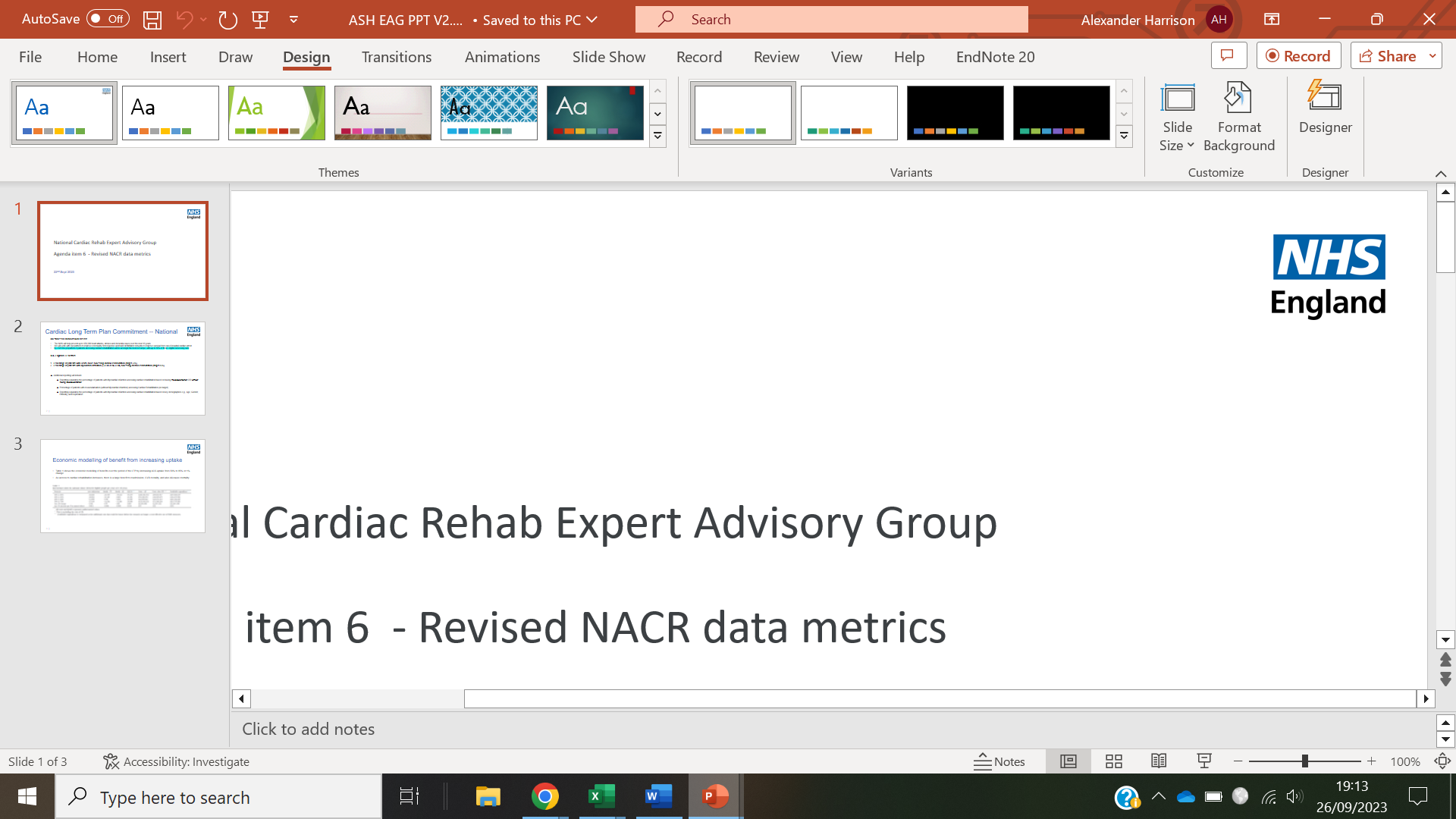 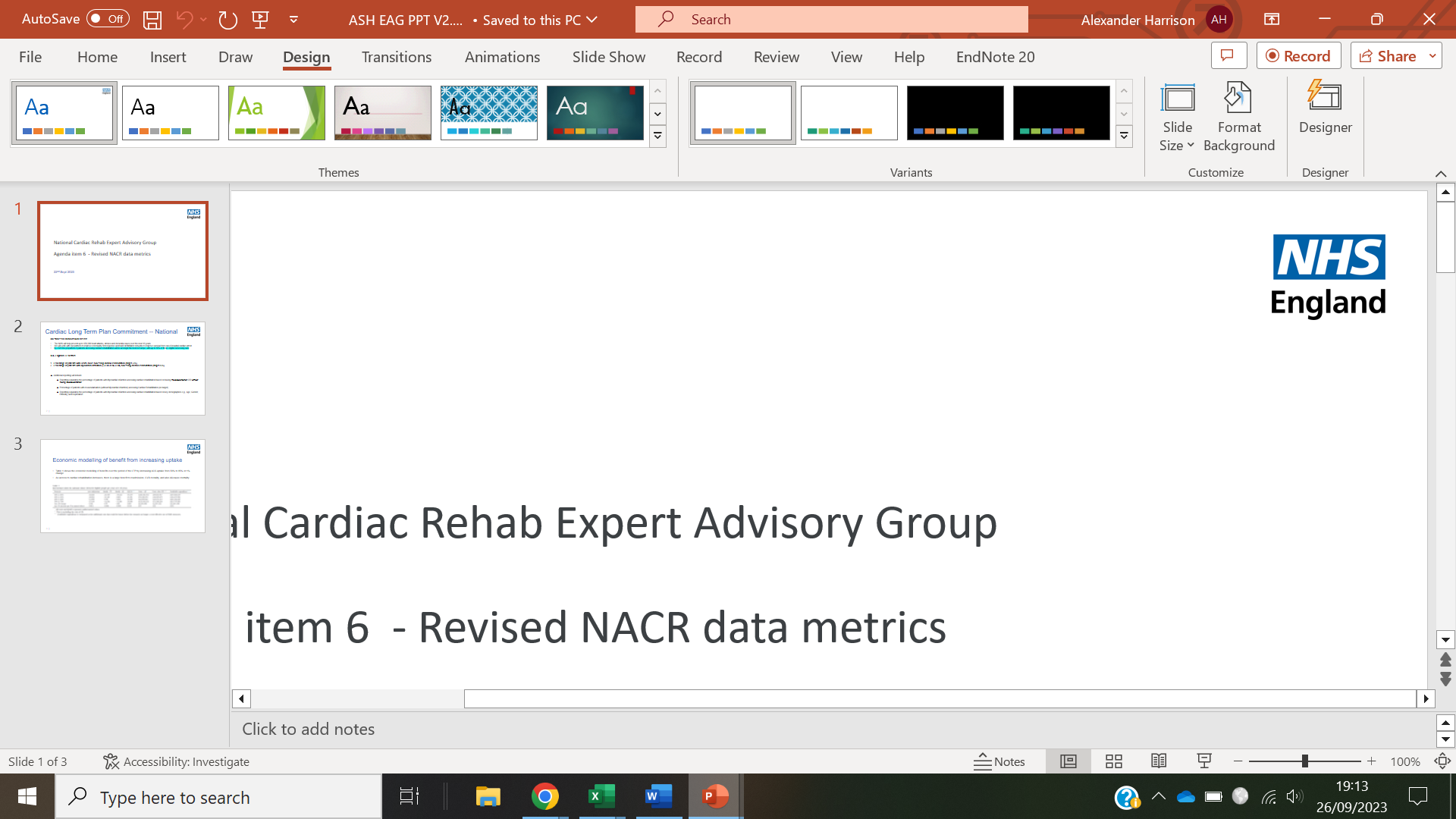 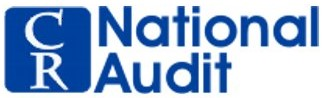 Workforce Challenges
Standard 1 of the NCP_CR is a multi-disciplinary team
In the 2022 survey 73% of services reported having MDT, 
In the 2023 survey 84% of services had MDT 

Since Covid-19 teams have faced never-before-seen pressures
Last year, NACR reported over half of the services had interruption to care and also had staff redeployment
Furthermore, of the two-thirds of services that had staff departure, only around half had the staff fully replaced



 The 2022 survey was Jan-Dec 2021 data
The 2023 survey was Jan-Dec 2022
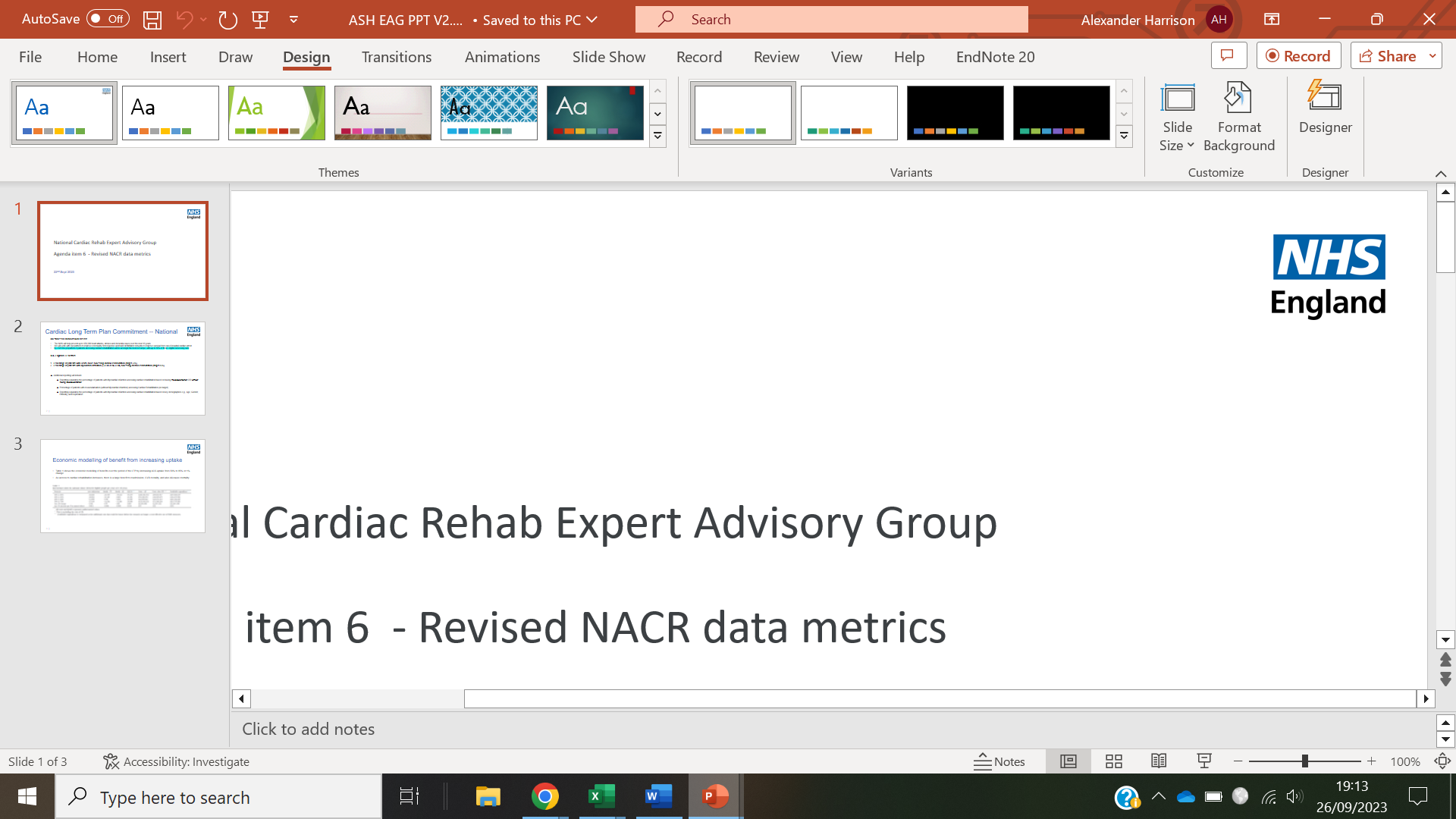 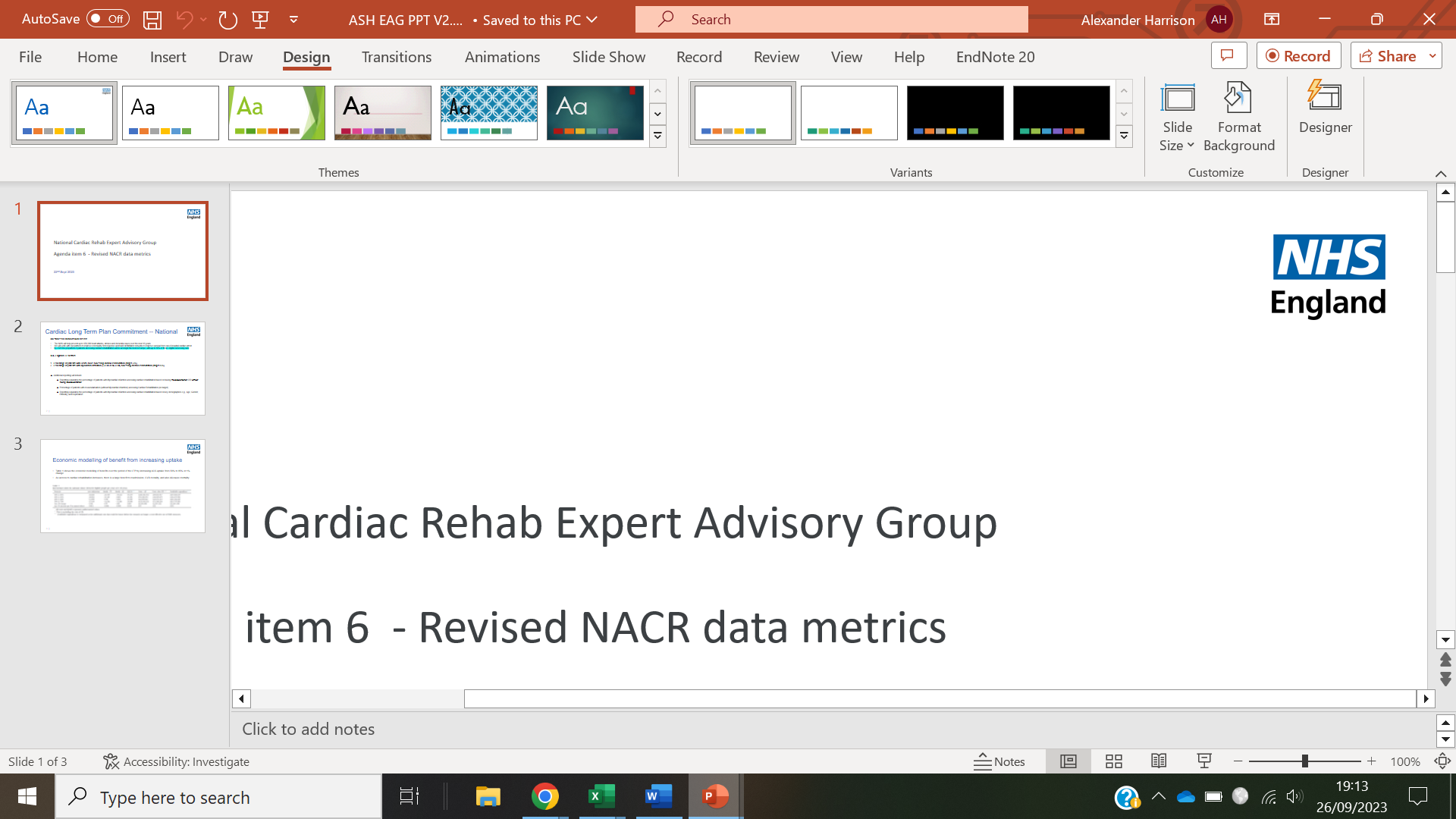 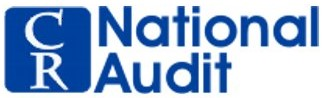 Workforce Challenges
In 2023, NACR has followed up this survey and found still further pressures on teams

60% of services reported staff have permanently left the team.
32% had moved jobs within the NHS
19% had retired
16% had left the NHS

Majority of staff affected were Nurses, exercise specialists, physios and admin/secretarial staff
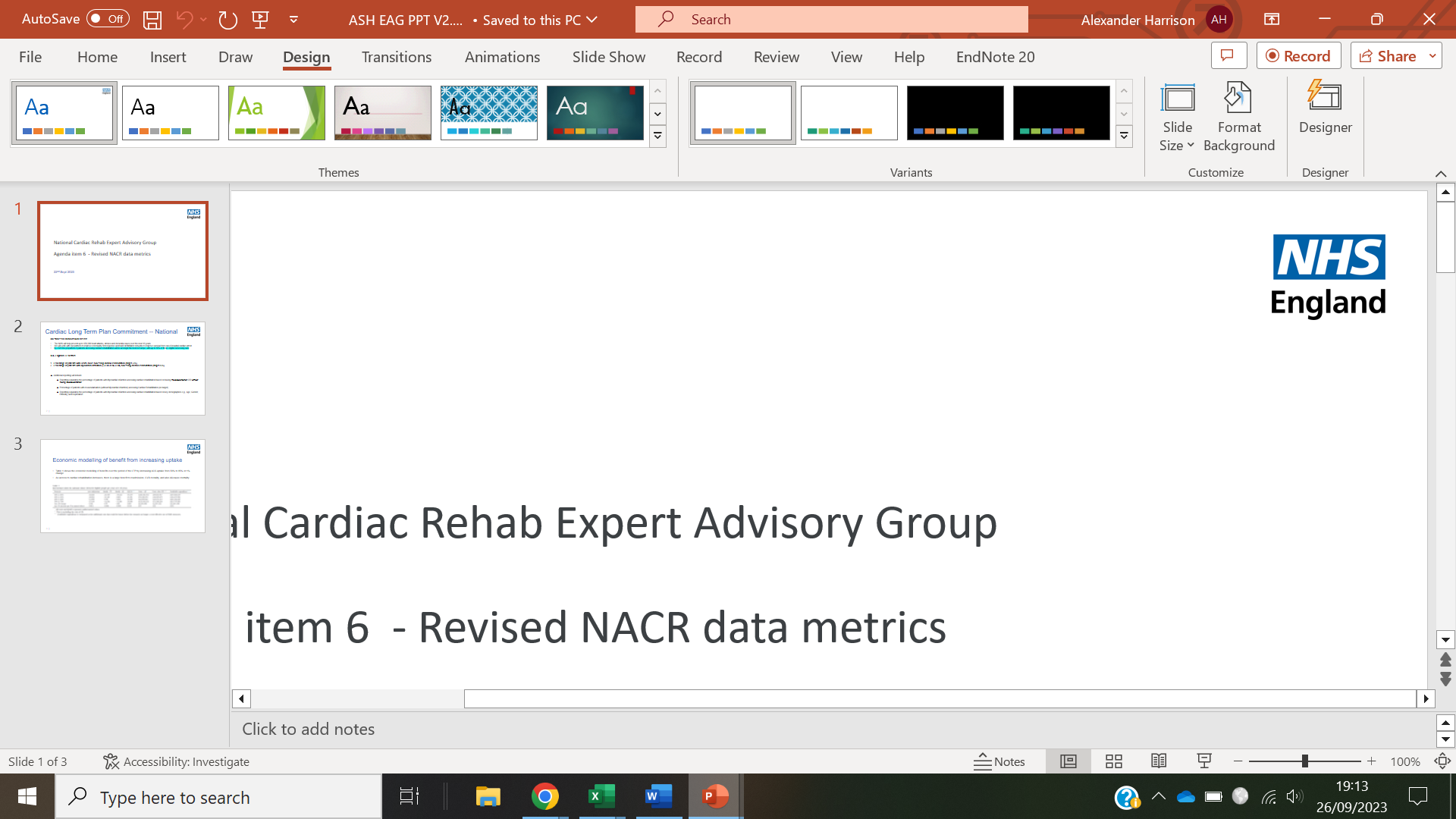 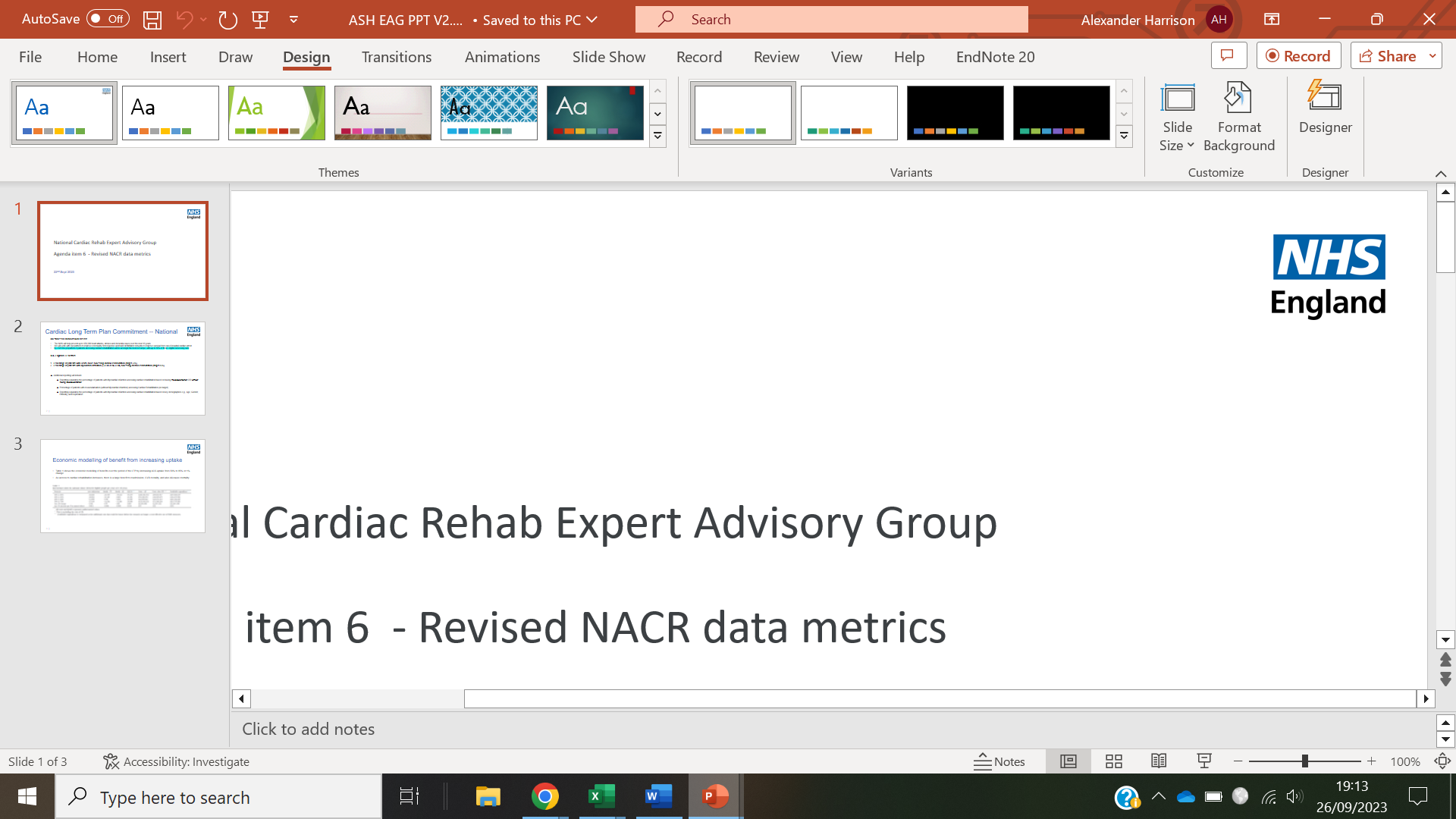 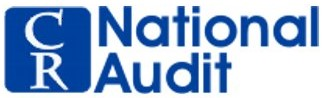 Workforce Challenges
After asking about staff departure, the audit asked about replacement
Most replaced in full or partially

In total 25 services reported no replacement for staff departures

 One-fifth reported different band/hours for example:
Replacing high-banded experienced staff for lower bands
Replacing full time specialists with part-time or ad-hoc support
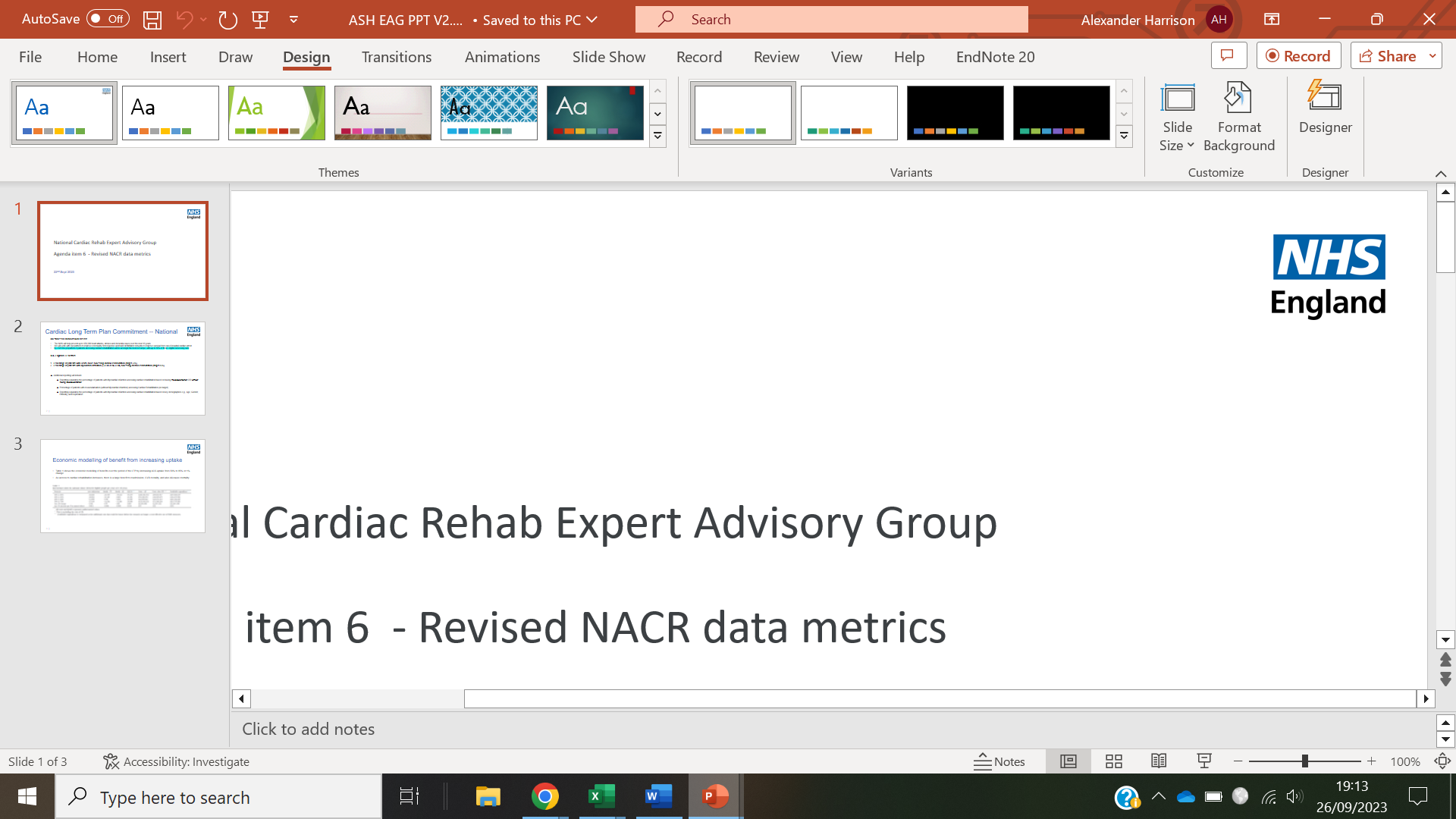 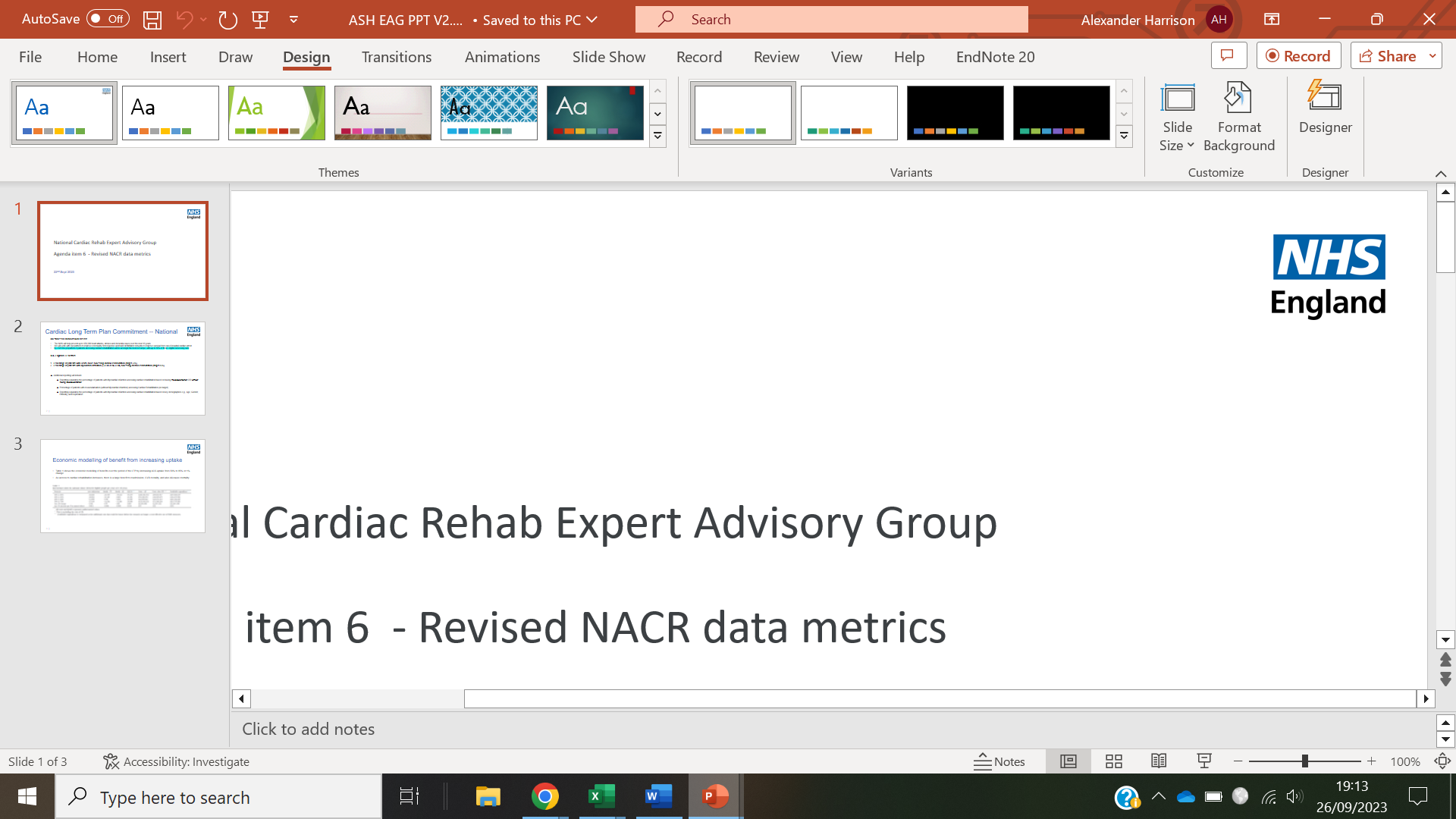 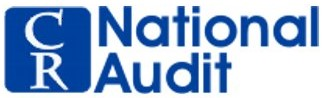 Workforce Challenges
In light of additional funding within England the audit wanted to ascertain the successful recruitment of NEW staff (not replacing old positions)

Of all new posts reported by staff, the majority were successful in recruiting
However, 16% failed to have applicants or successfully appoint
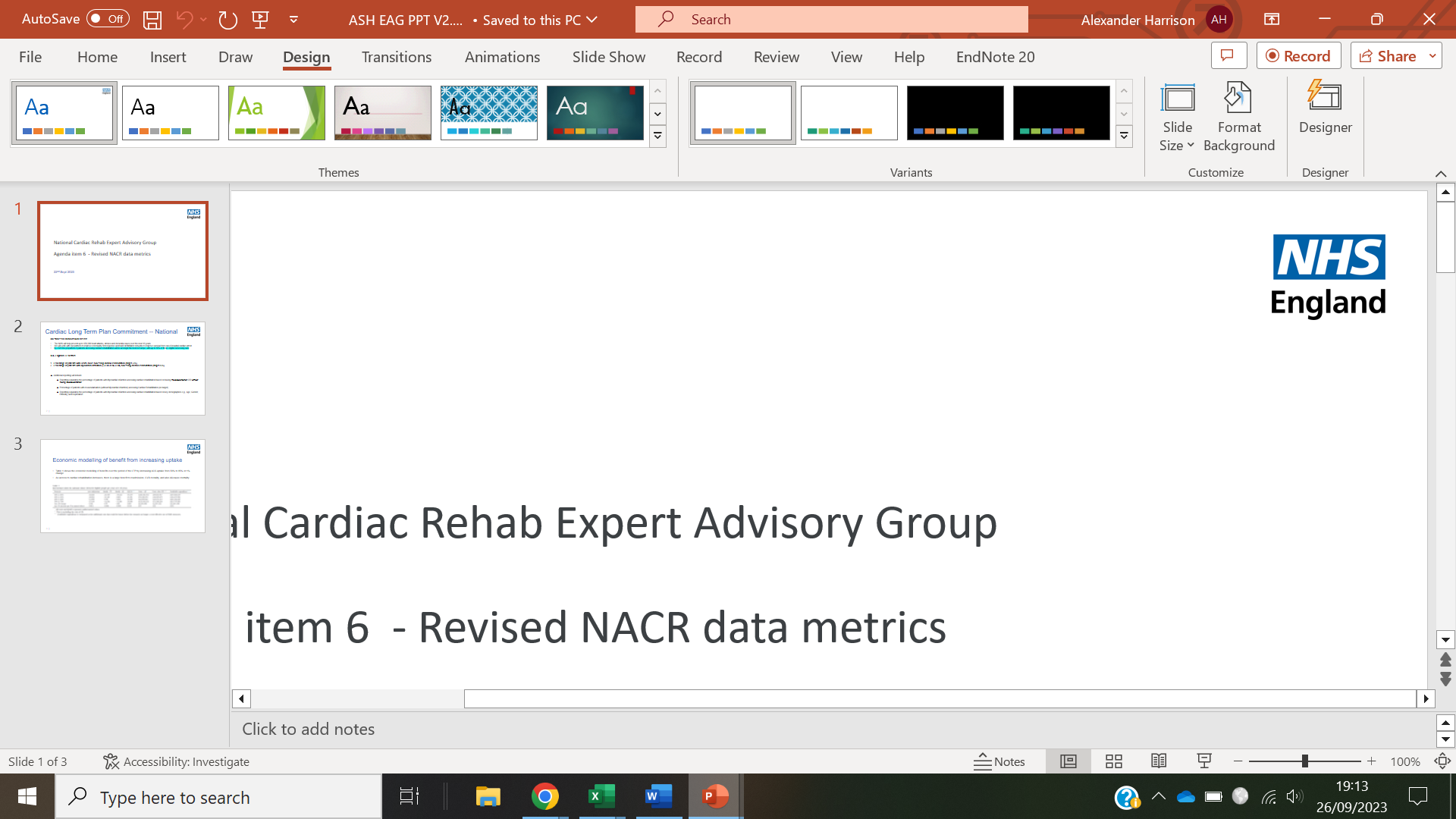 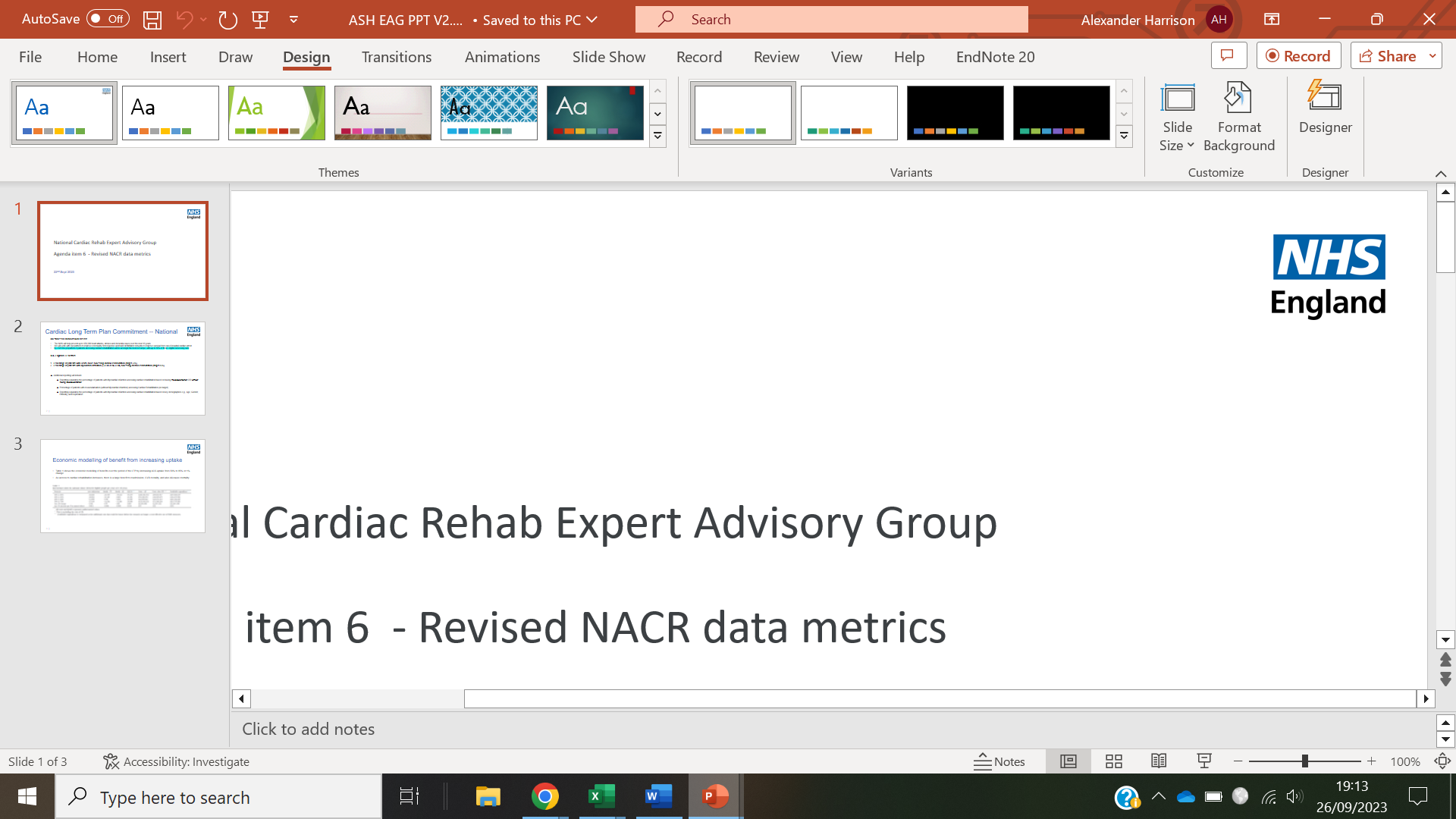 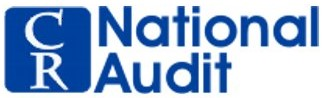 Looking Forward …
Across the UK focus has shifted to the Long Term Plan Targets
Patients accessing rehabilitation to meet 85% for traditional patient groups and 33% for heart failure (NHS LTP 2019)

To meet this, NACR along with colleagues from NHS England,  All Wales group, and the Northern Ireland Department of Health are working to report the metrics 

Also looking at the wider pathway, it is vital that as patients come through the door, they receive an intervention that works and keeps them to the end

The audit will maintain a focus on completion and outcomes
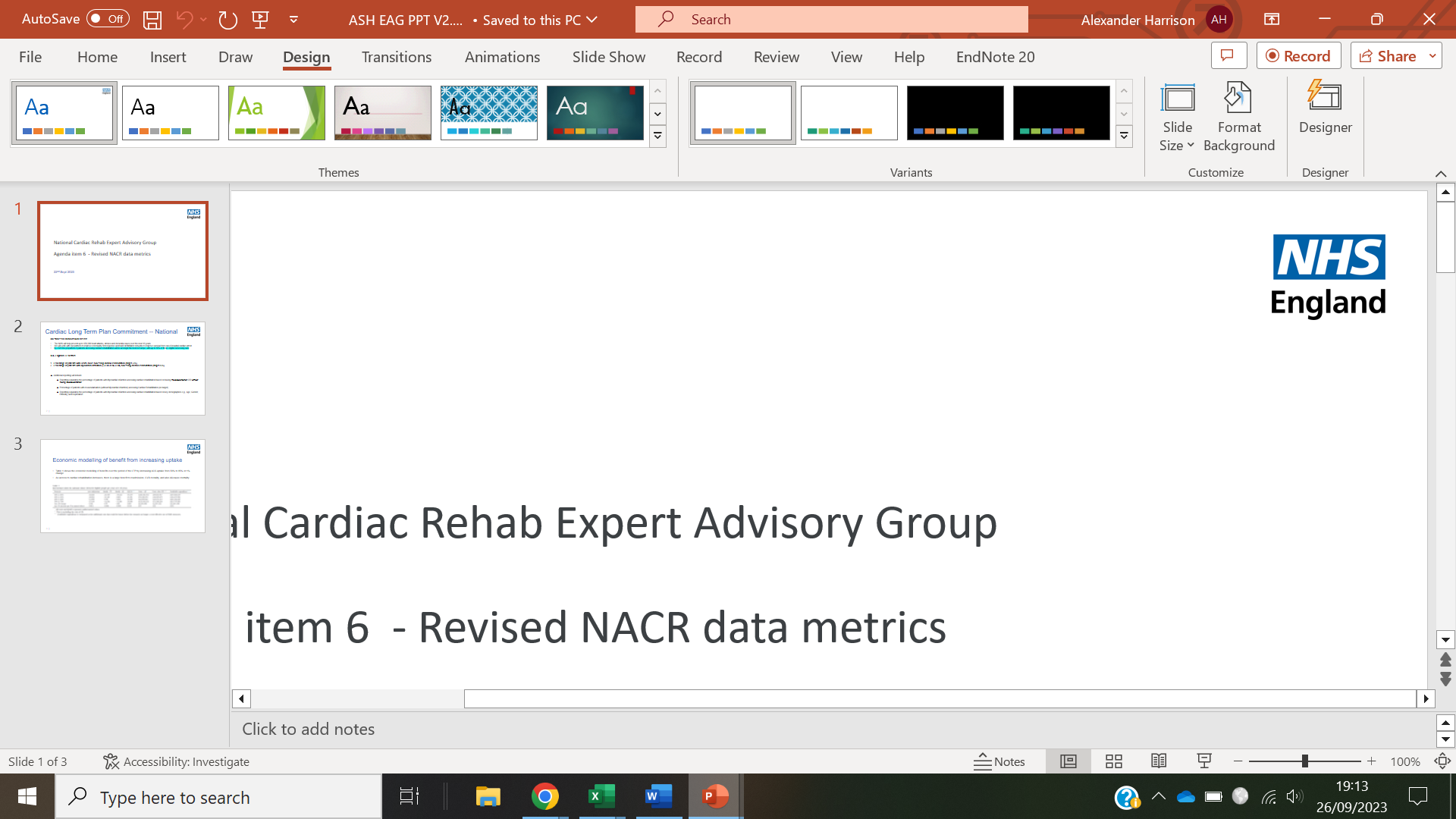 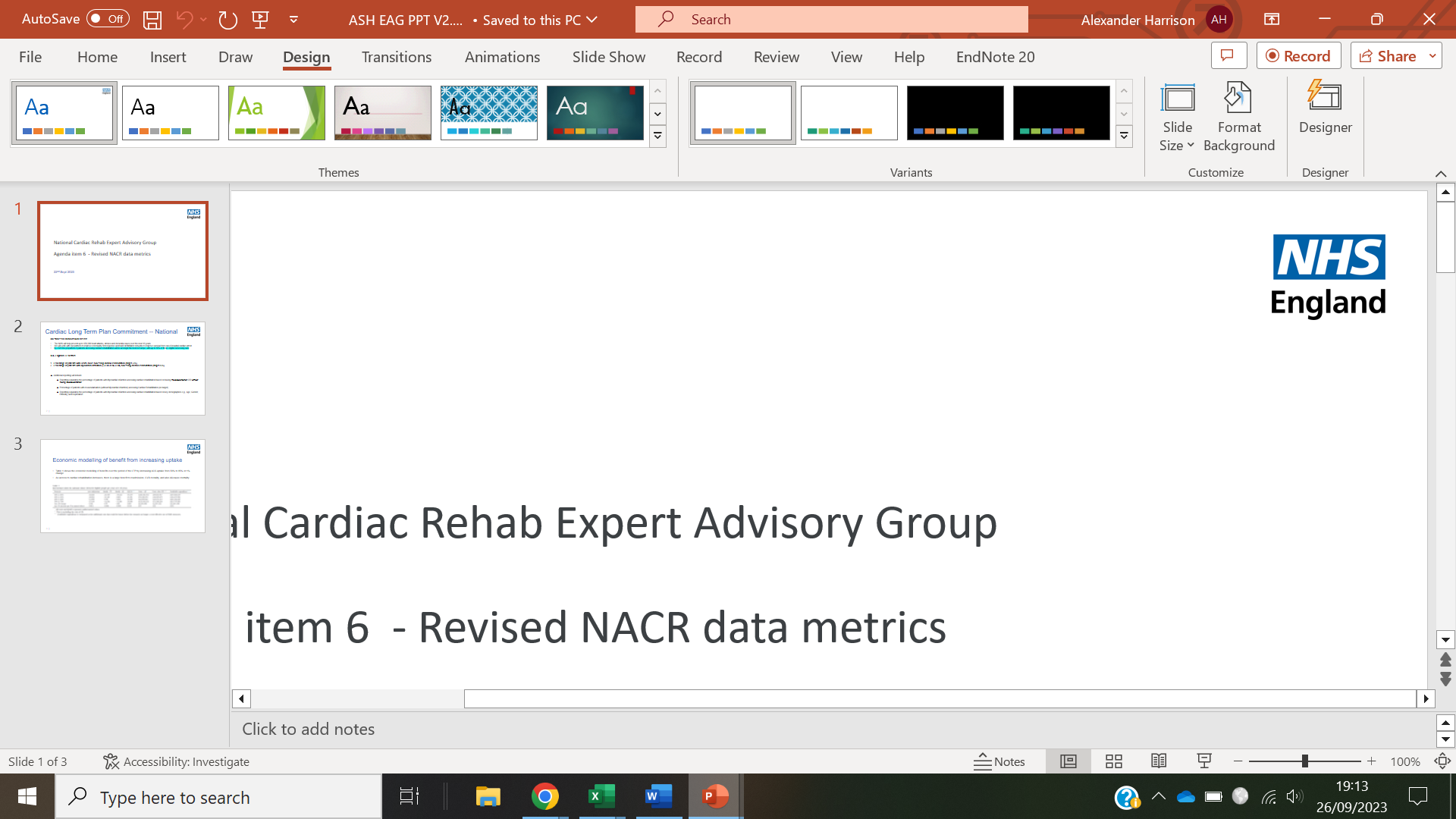 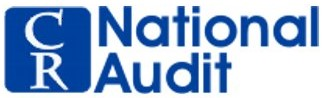 Looking Forward …
Completion
In the 2023 reporting period 76% of patients completed CR. 

The NACR will work on reporting completion as a key service metric

Previously reported for three quarterly reports on inequality (Link)

Outcomes
Last year, NACR reported on the poor levels of baseline assessments with all three components

The audit will focus on reporting key outcomes to showcase what improvements rehabilitation can yield.

1% point  increase in patients <30 BMI

A 15% relative reduction of smoking rates (7.8% to 6.6%)

7% point increase in Normal HADS Anxiety and Depression

30-32% point increase in Total Chol <4, LDL <2 and physical activity of 30 mins 5 x per week
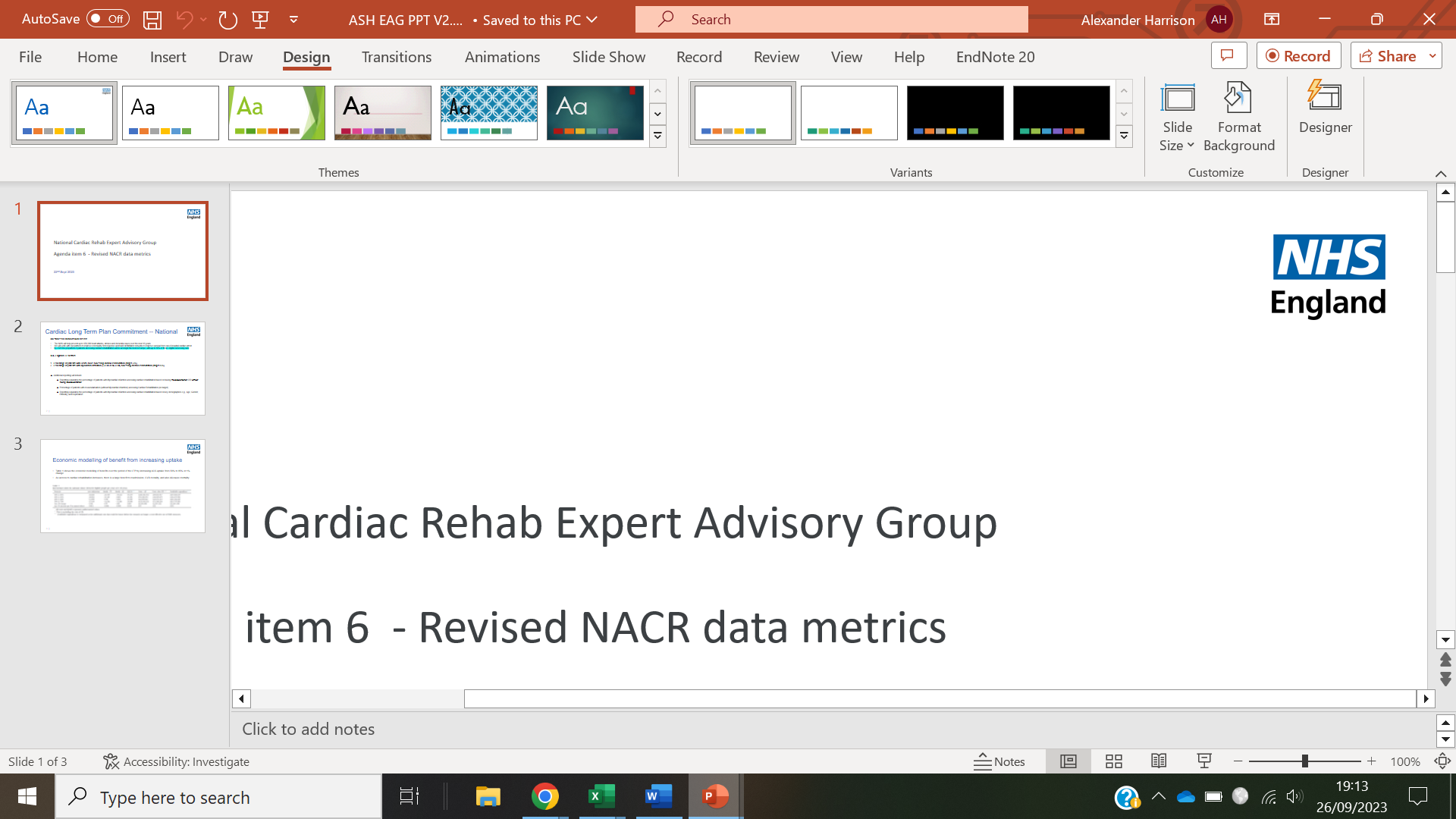 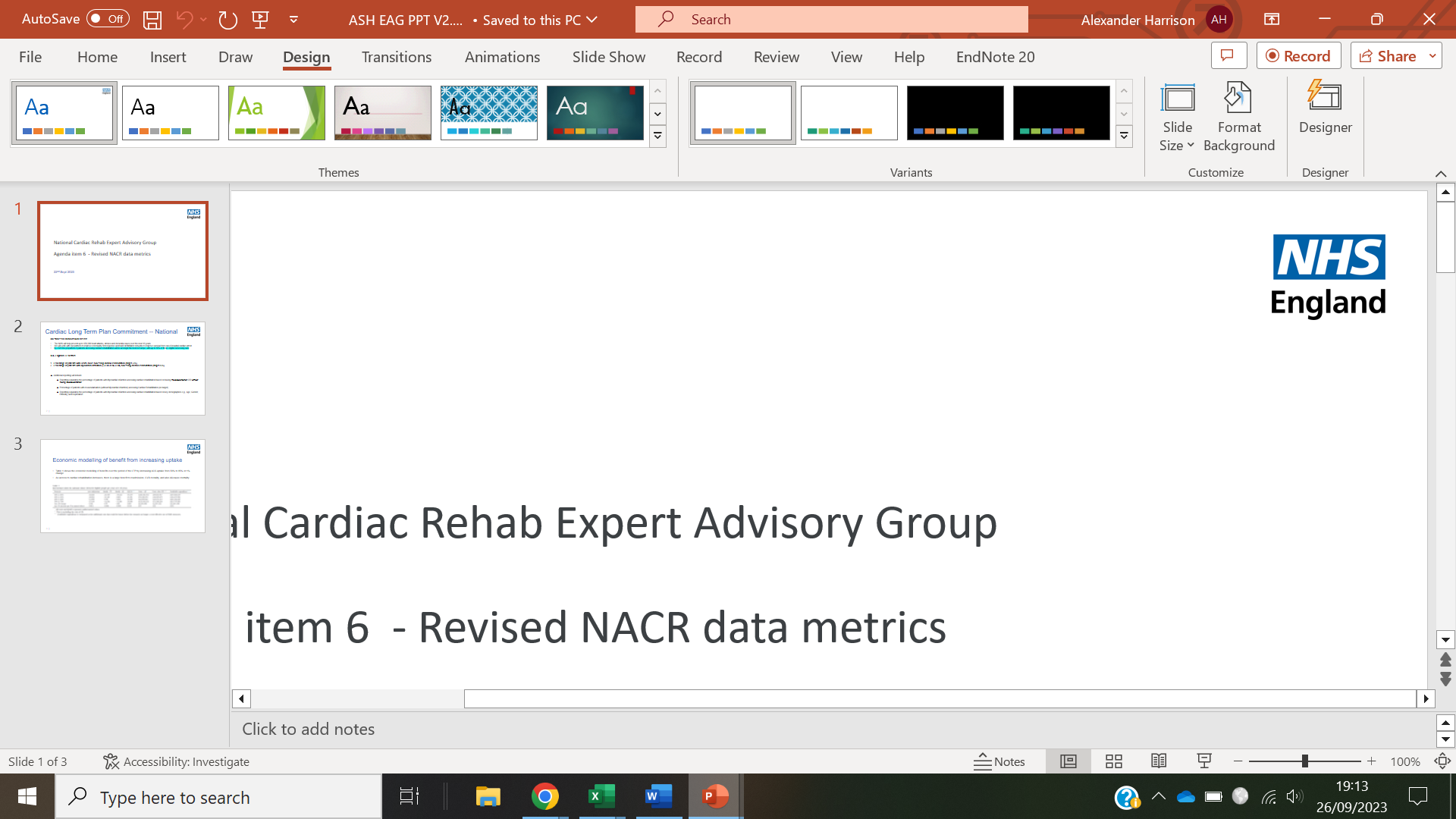 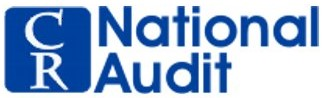 The Future is Bright
Over the last 10 years, between 2013 till 2023
Duration has increased on average by 3 weeks
Was – 9 weeks now at 12 weeks
Wait times have been reduced by half for all patient groups
Was – 41 days now at 20 days
Baseline Assessments have improved by 20% points
Was - 73% now at 93%
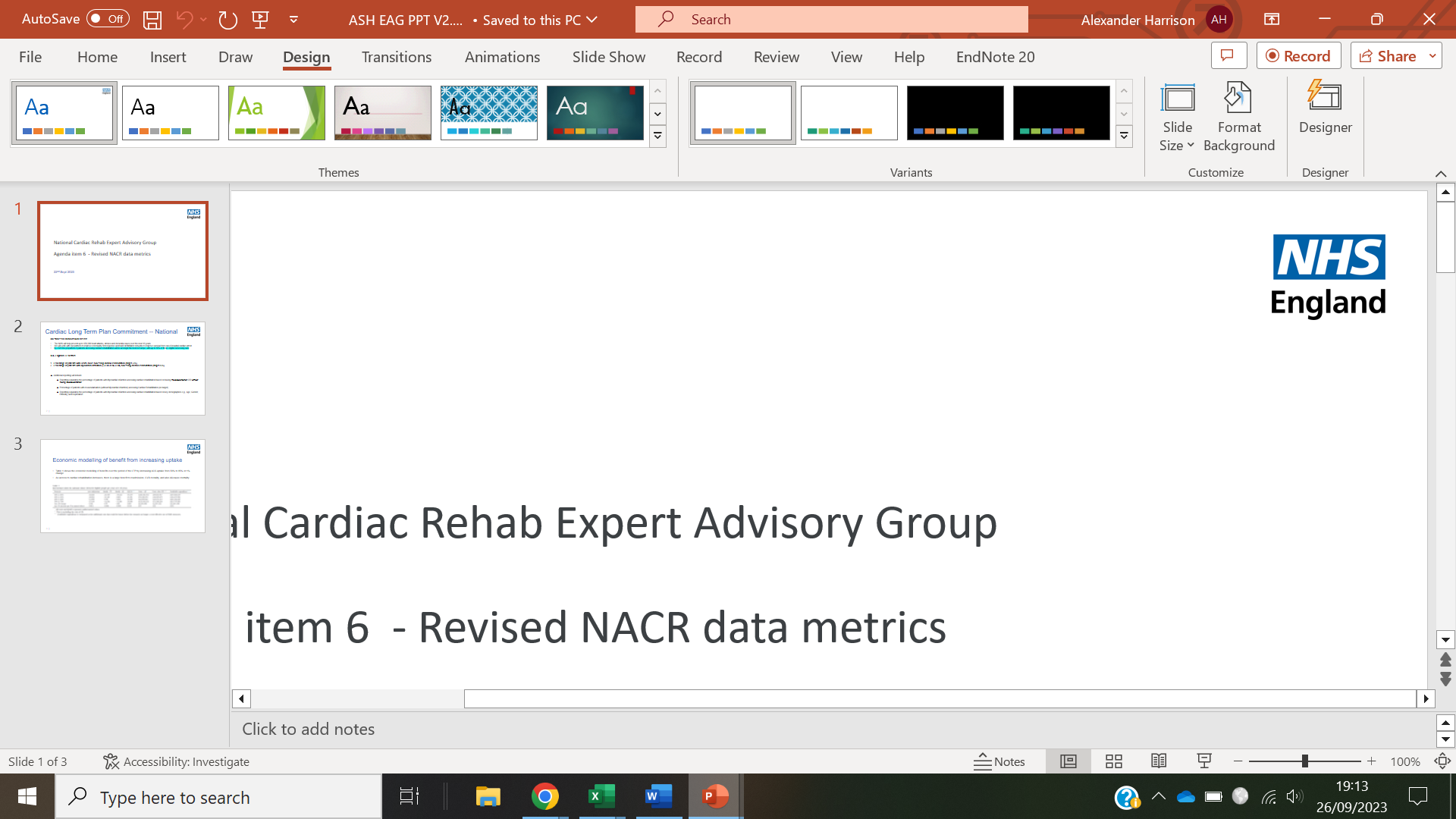 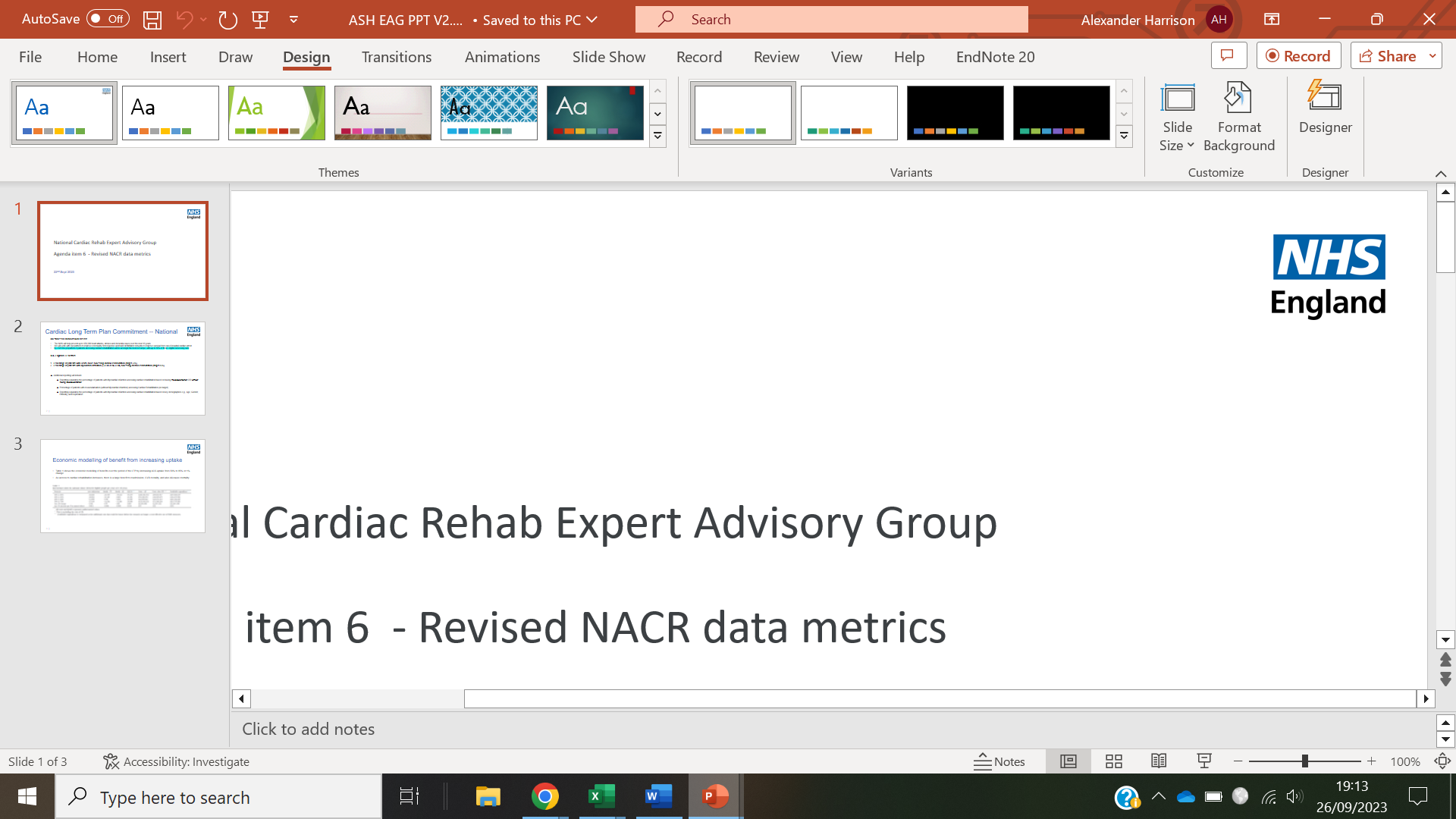 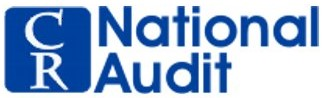 Summary
The 2023 NCP_CR shows services are improving
Mode of delivery is maintaining diversity, but all services need to adopt a menu approach
Multi-disciplinary team is increasing across all services
Workforce challenges for services are still very much present
 Three-fifths of services have lost staff
Many staff were not replaced and even more were replaced at different bands/hours
Patient outcomes showcase the benefit CR has on routine measures, but reporting is VITAL to continue to monitor services
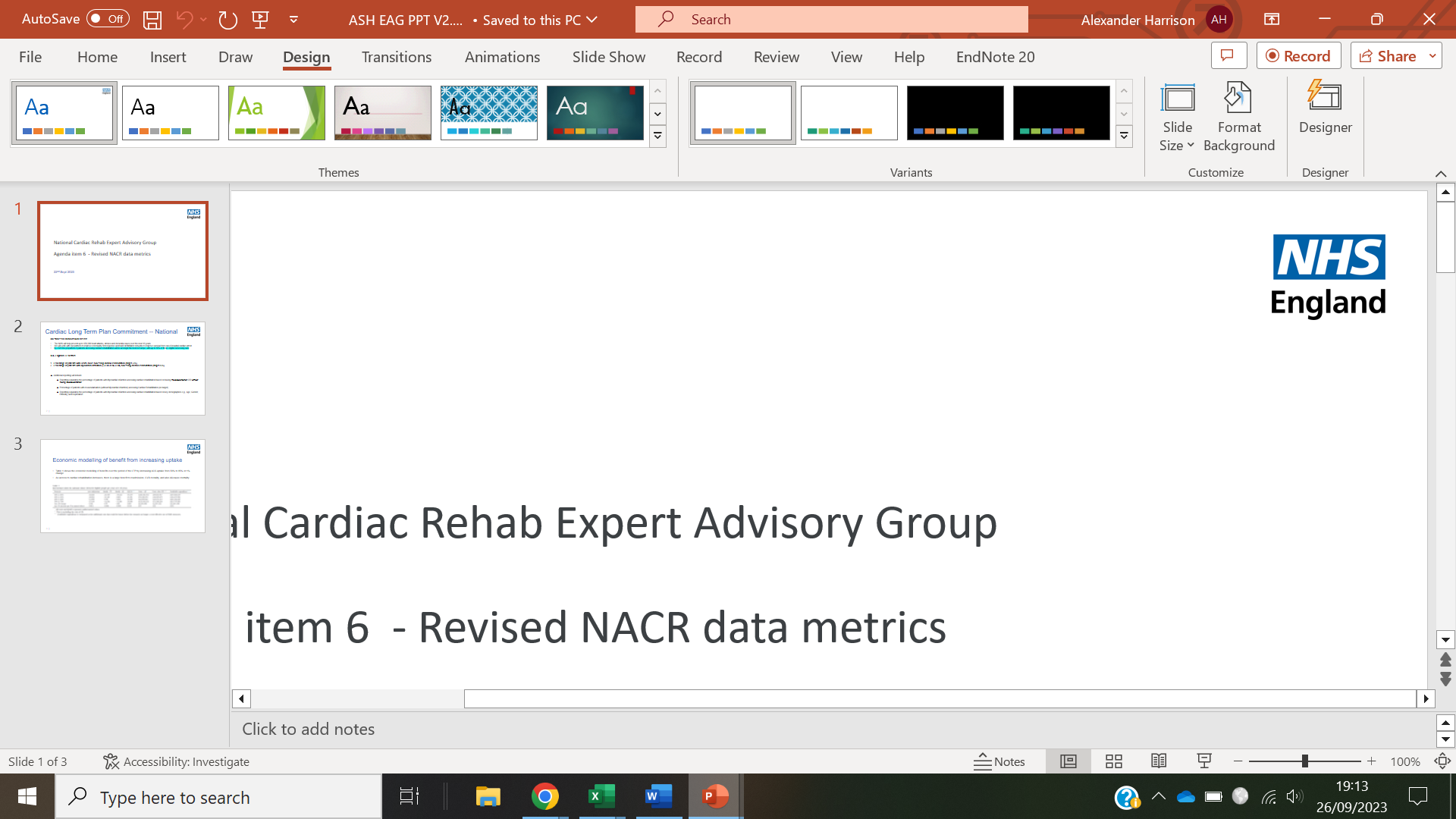 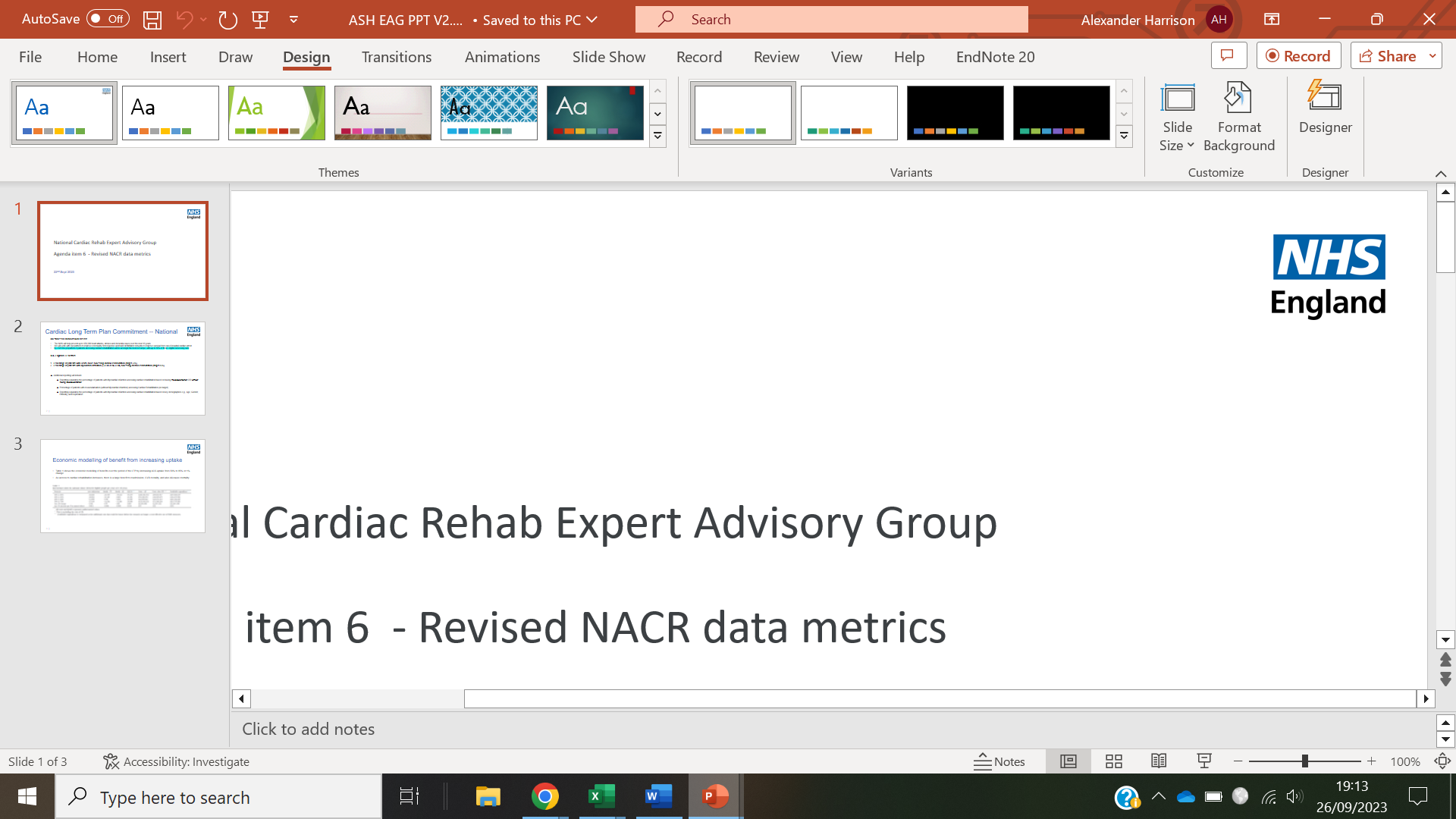 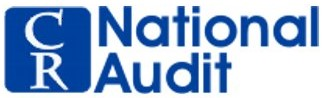 Thank you for inputting data into NACR Without your input we cannot report if CR quality is meeting minimum standards!
Please contact the NACR via

NACR Senior Analyst
alexander.harrison@york.ac.uk

NACR Programme Manager
nerina.onion@york.ac.uk
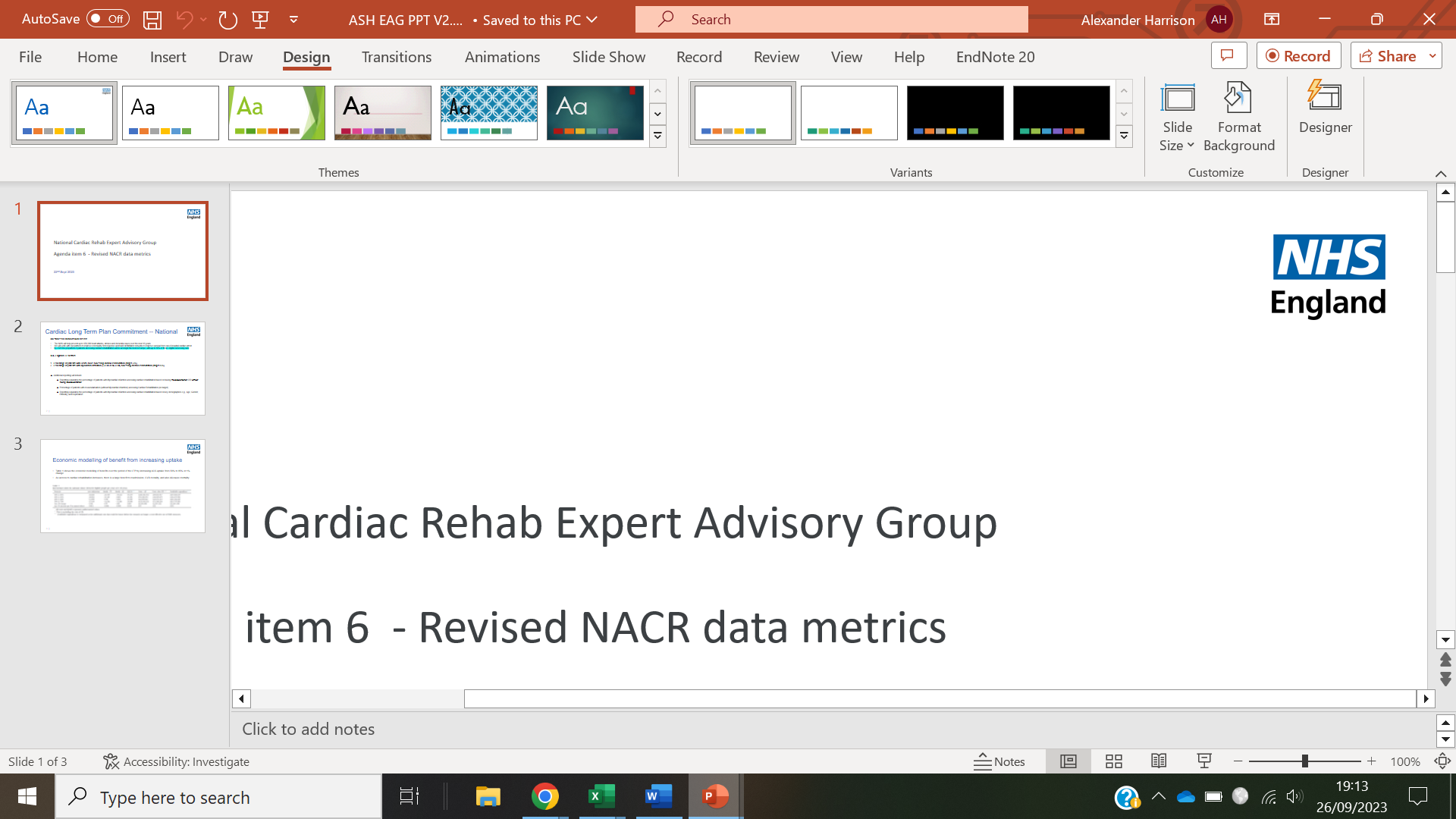 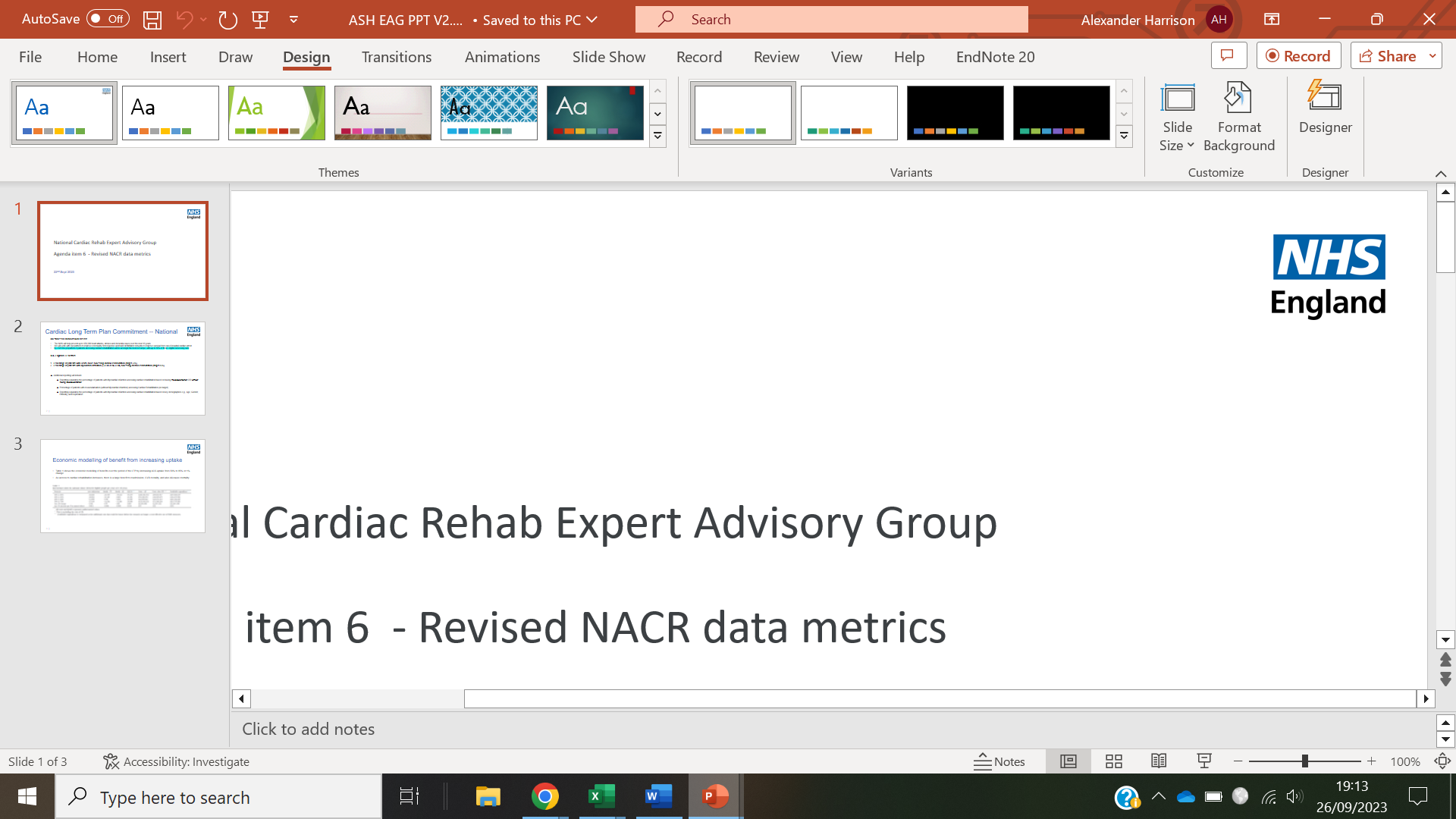 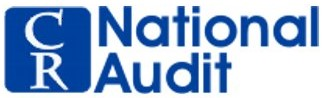